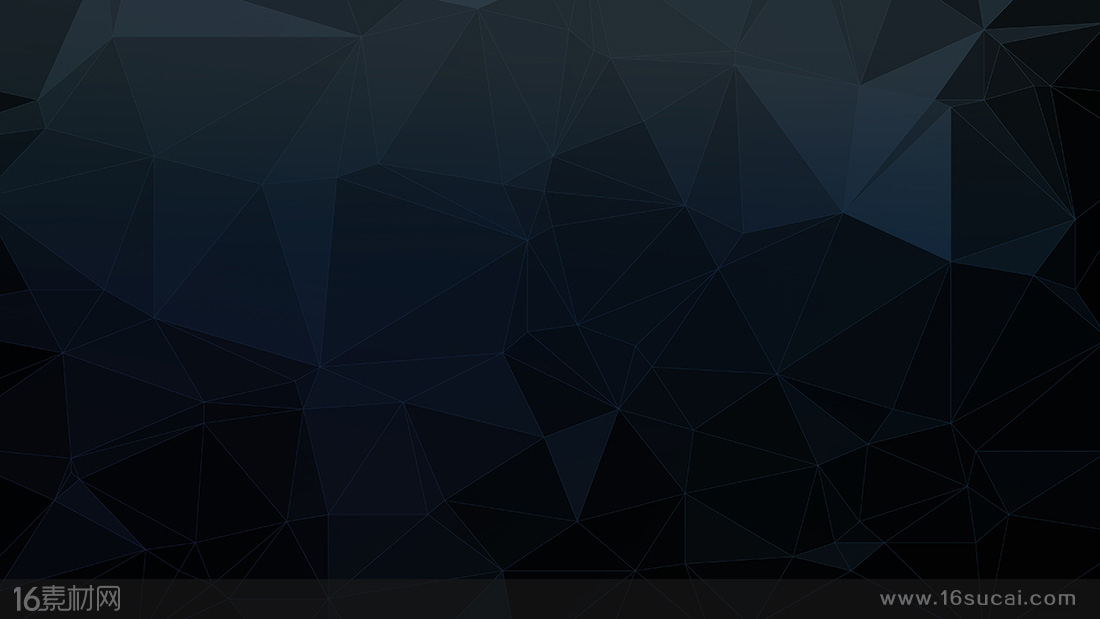 永遠有多遠？          約11：21-27
以斯拉記
9-10
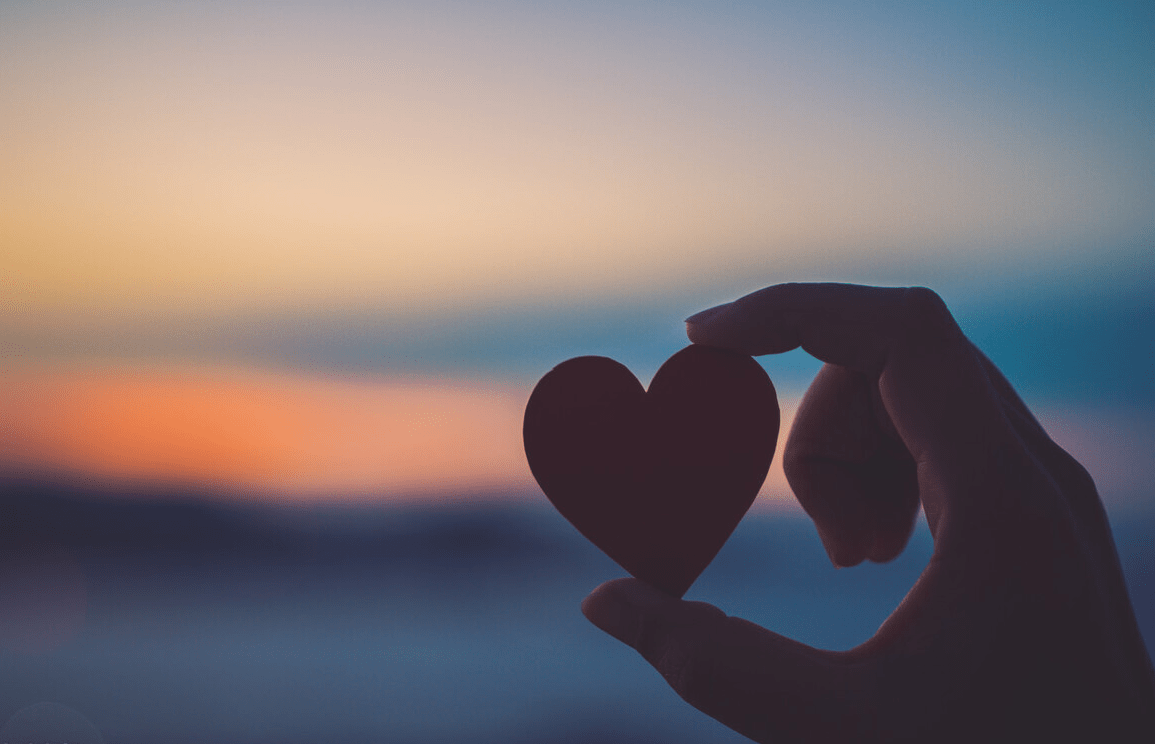 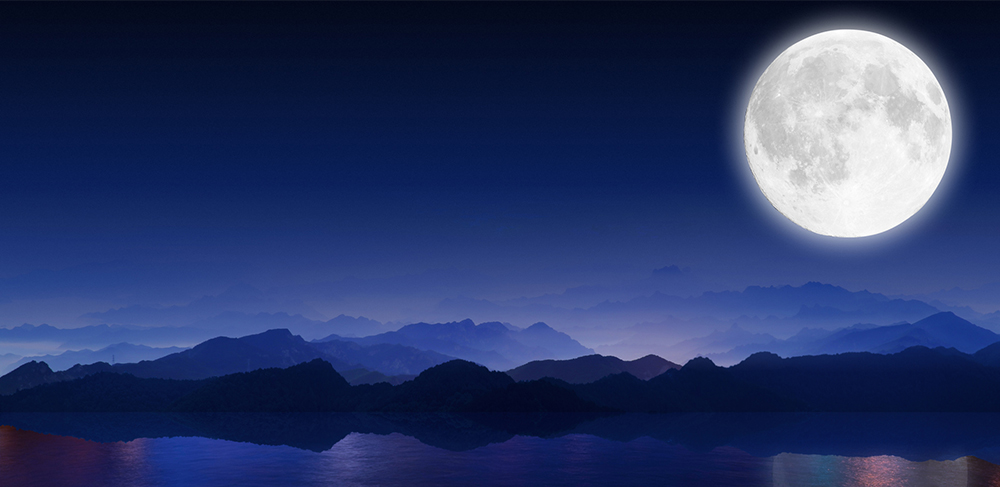 以斯拉記
9-10
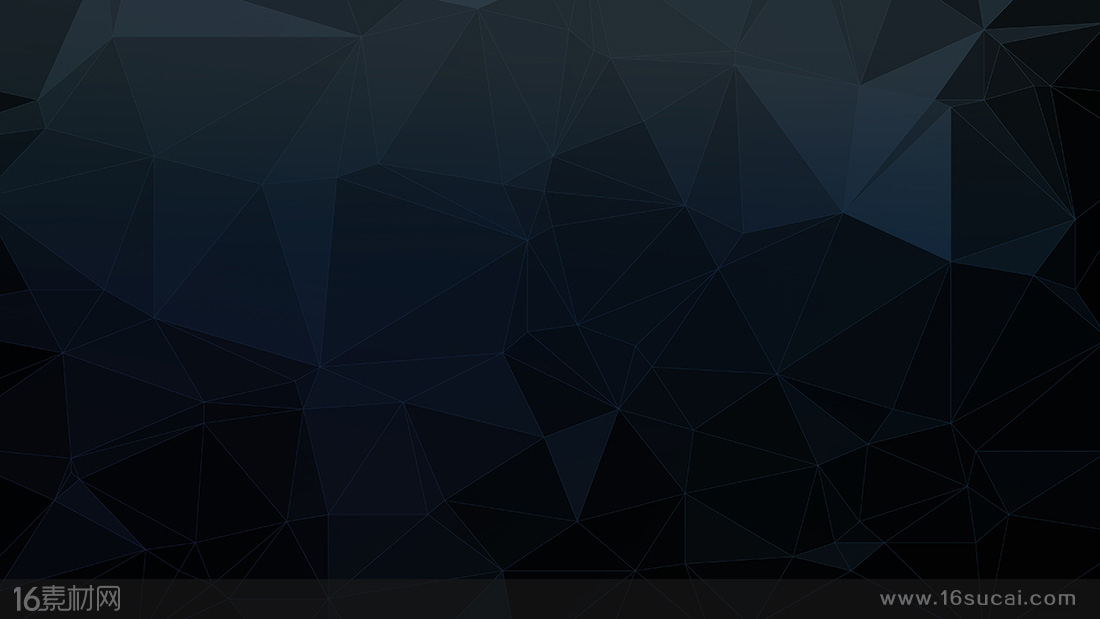 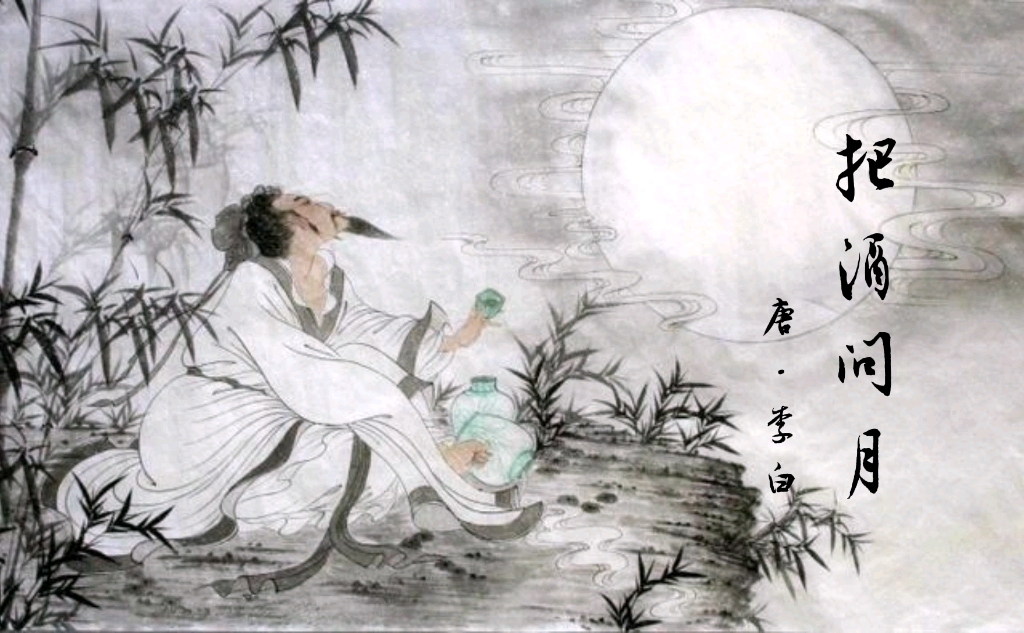 以斯拉記
9-10
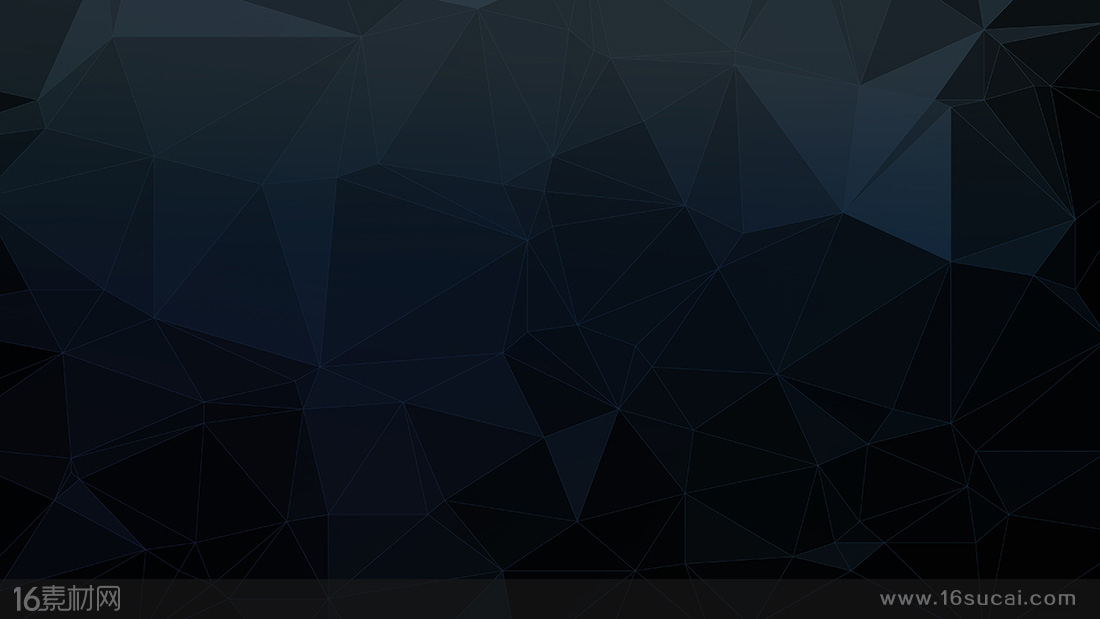 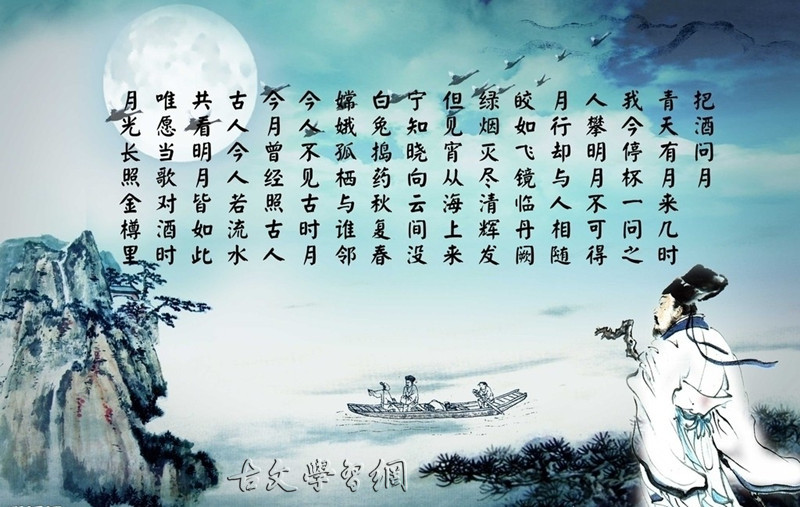 以斯拉記
9-10
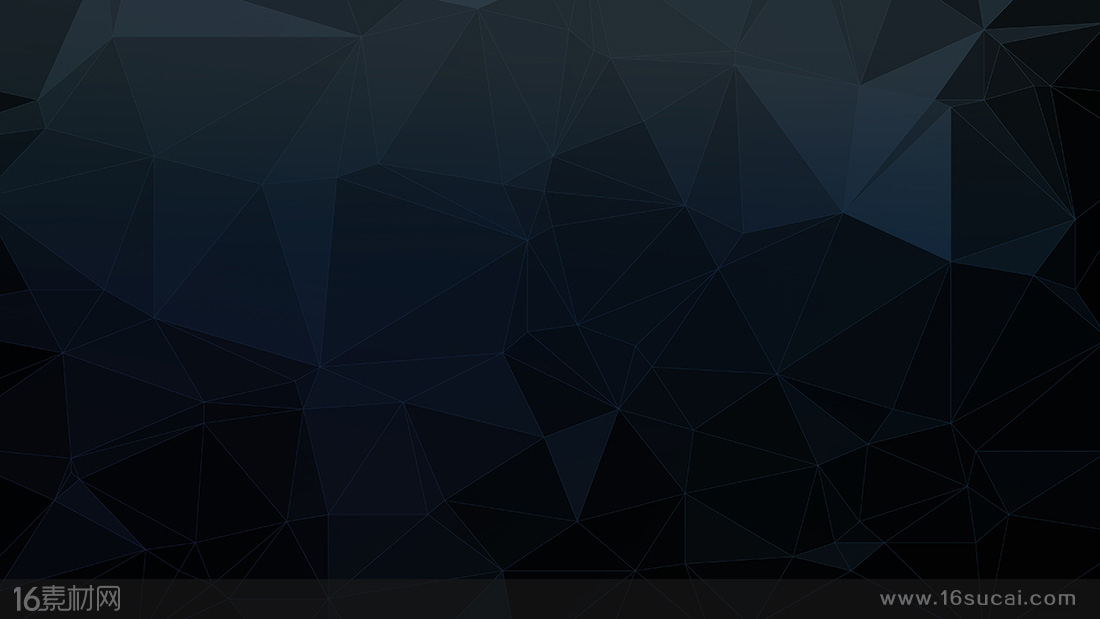 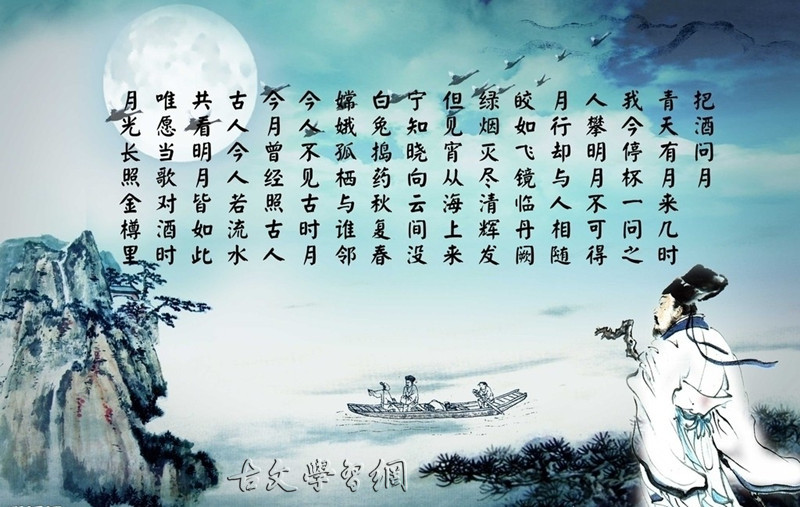 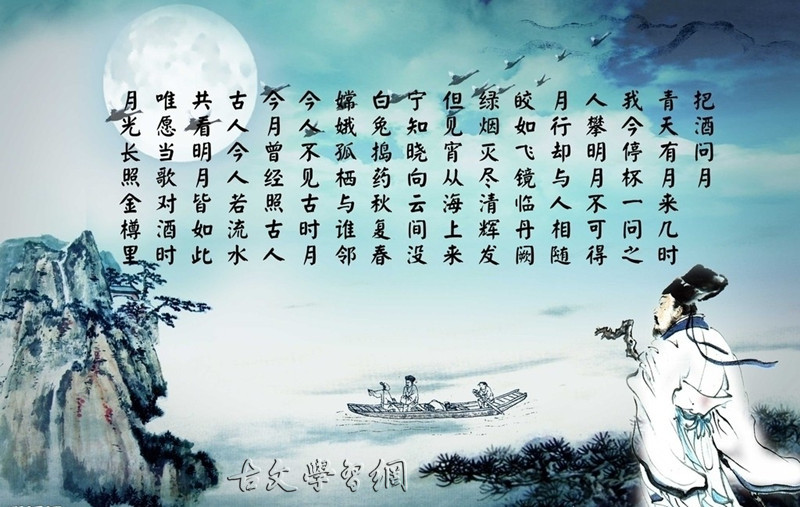 以斯拉記
9-10
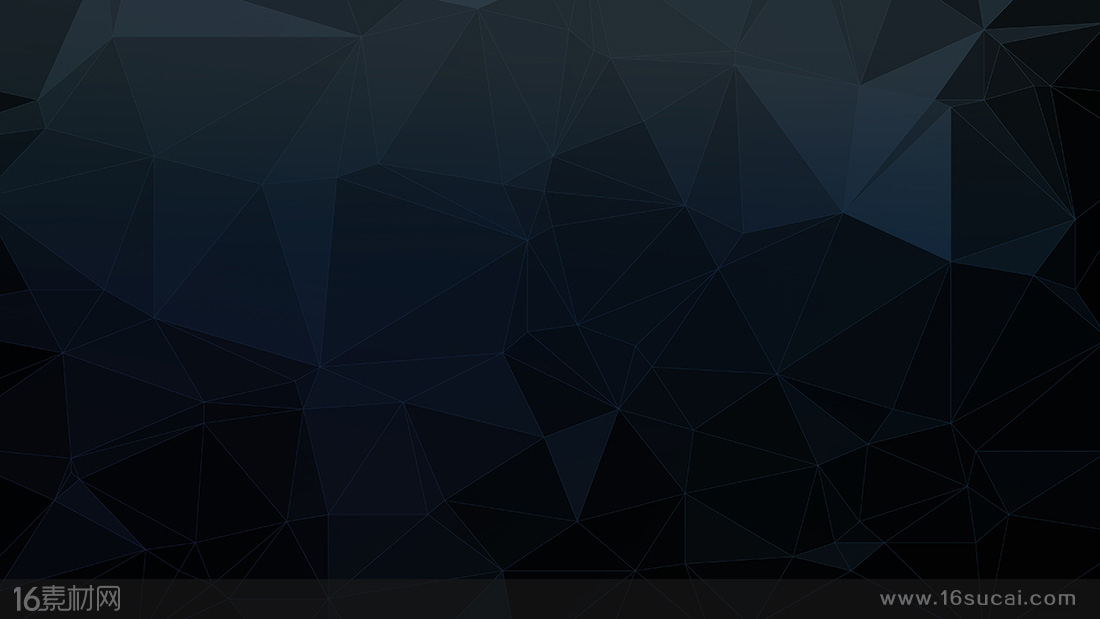 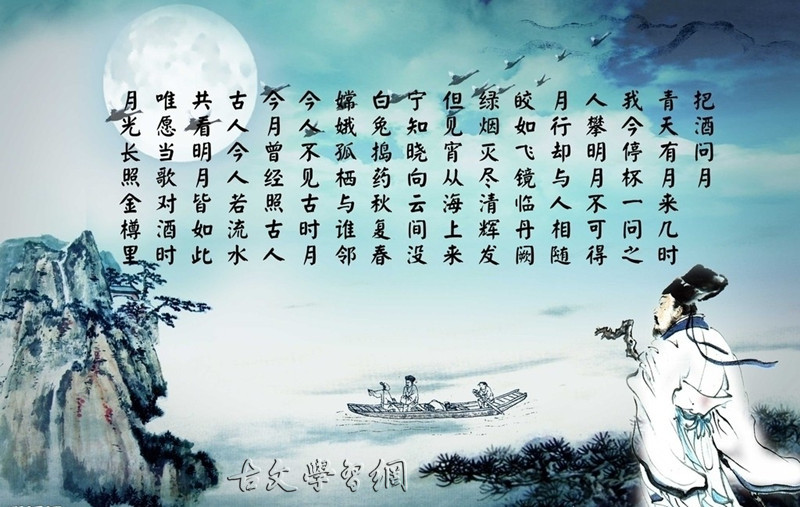 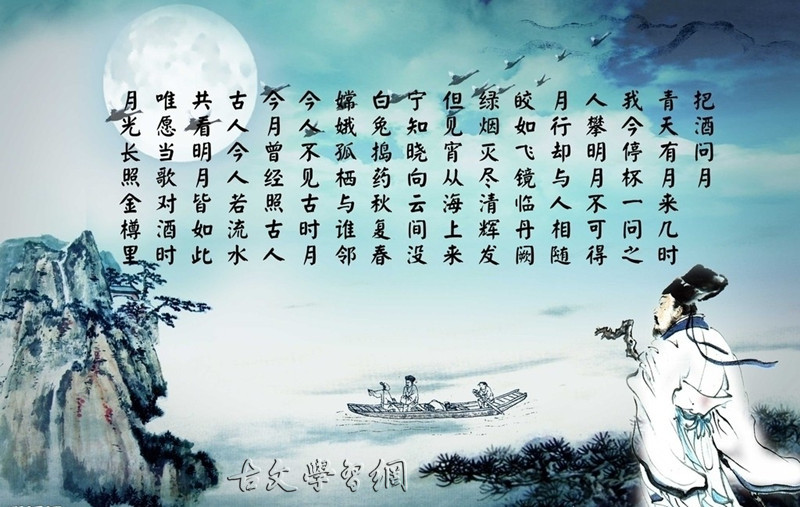 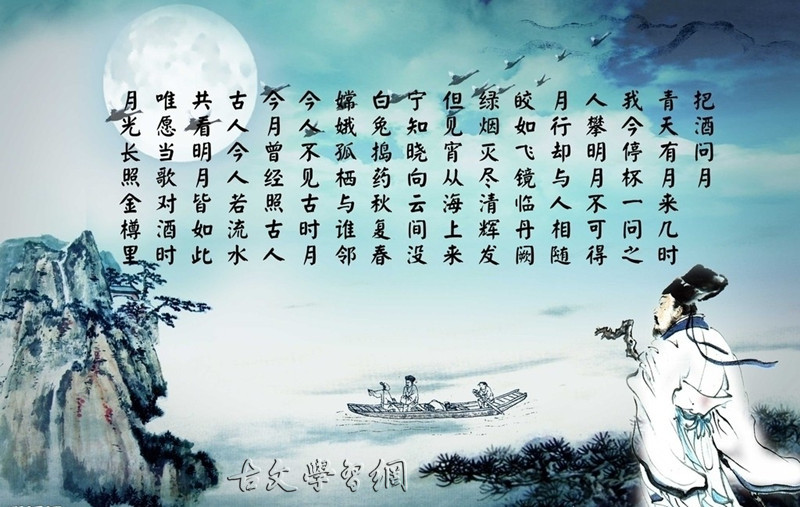 以斯拉記
9-10
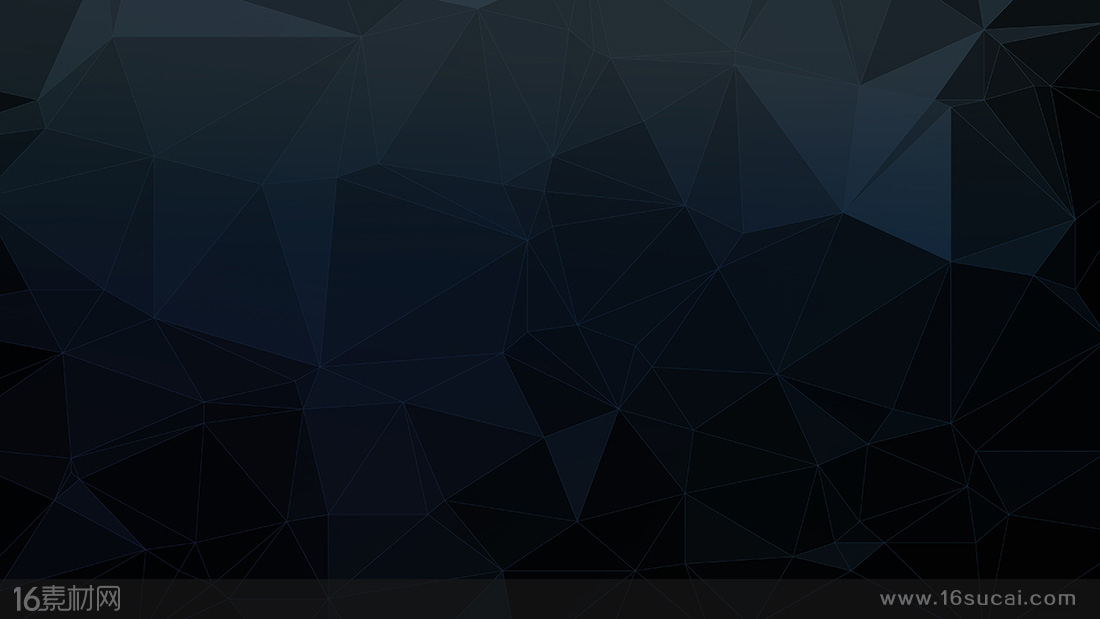 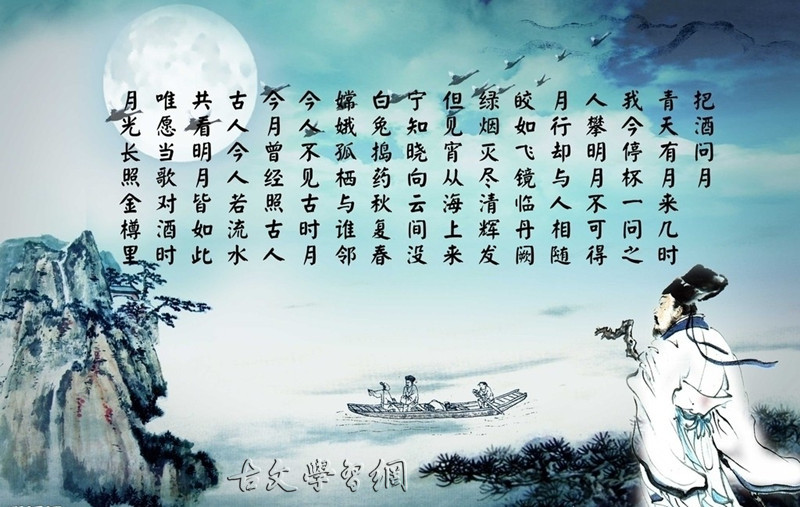 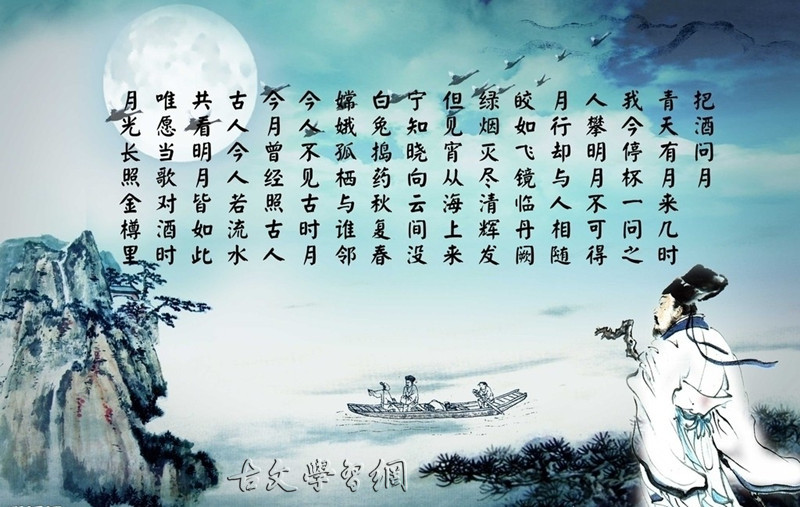 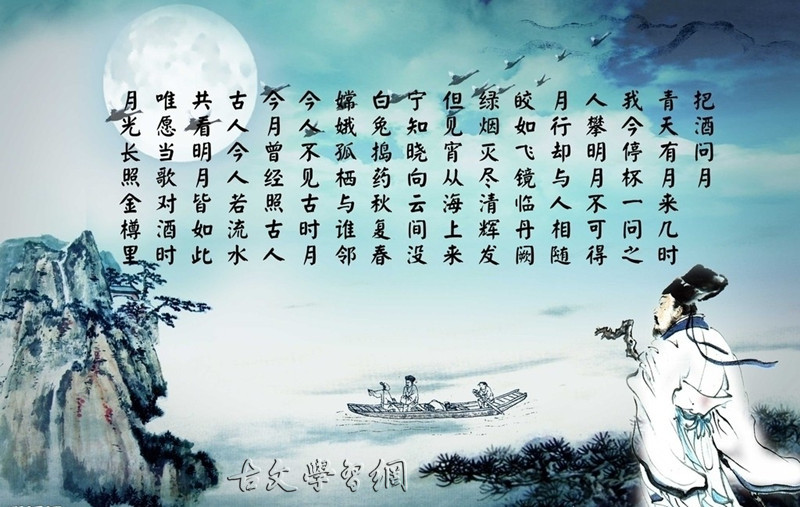 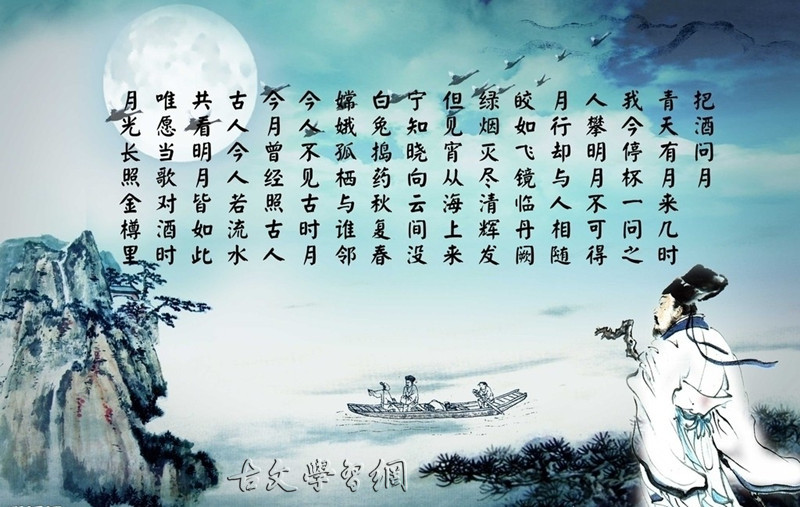 以斯拉記
9-10
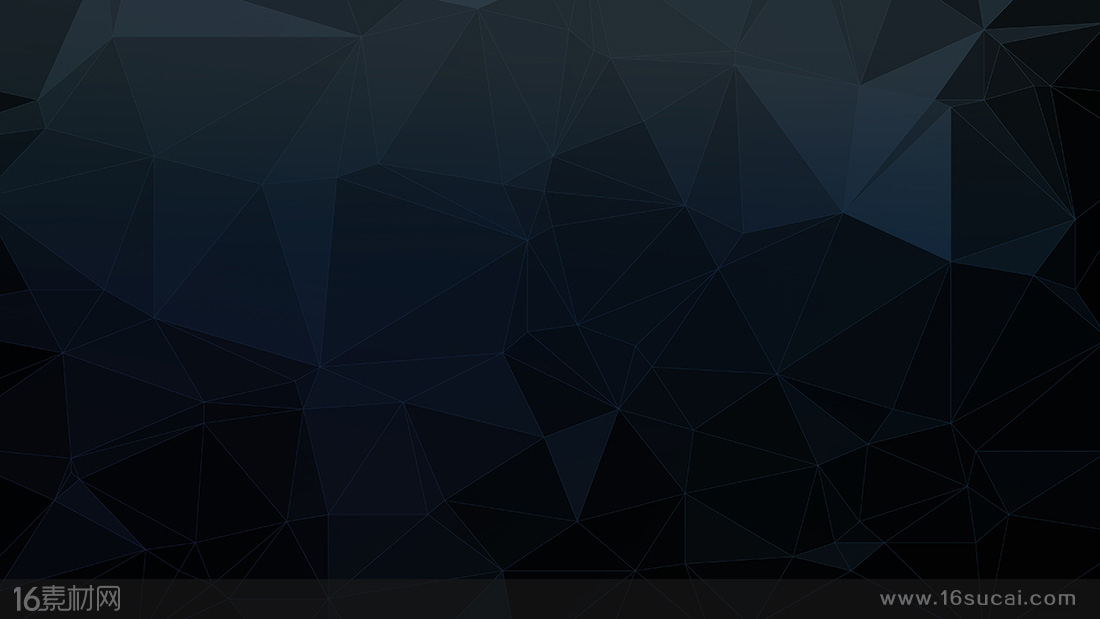 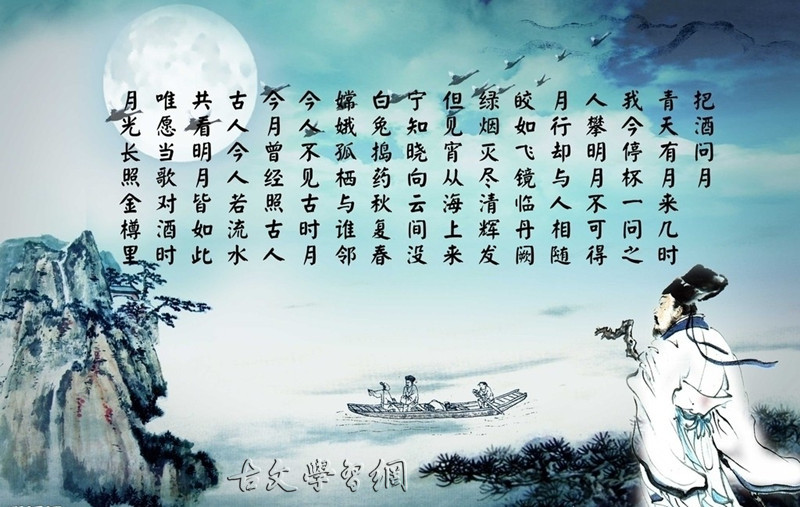 以斯拉記
9-10
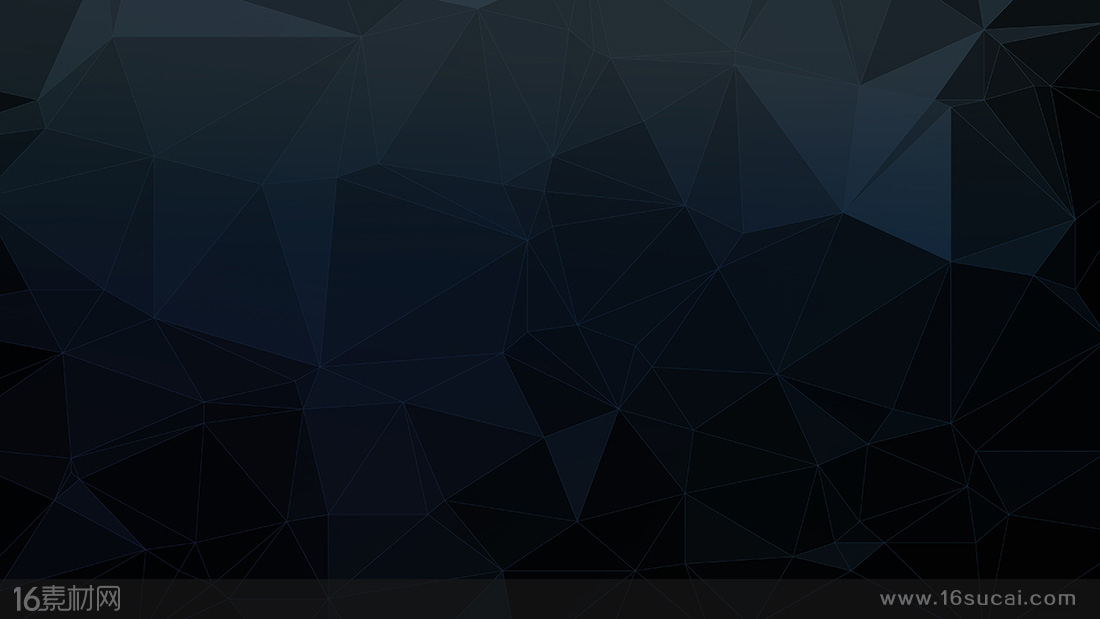 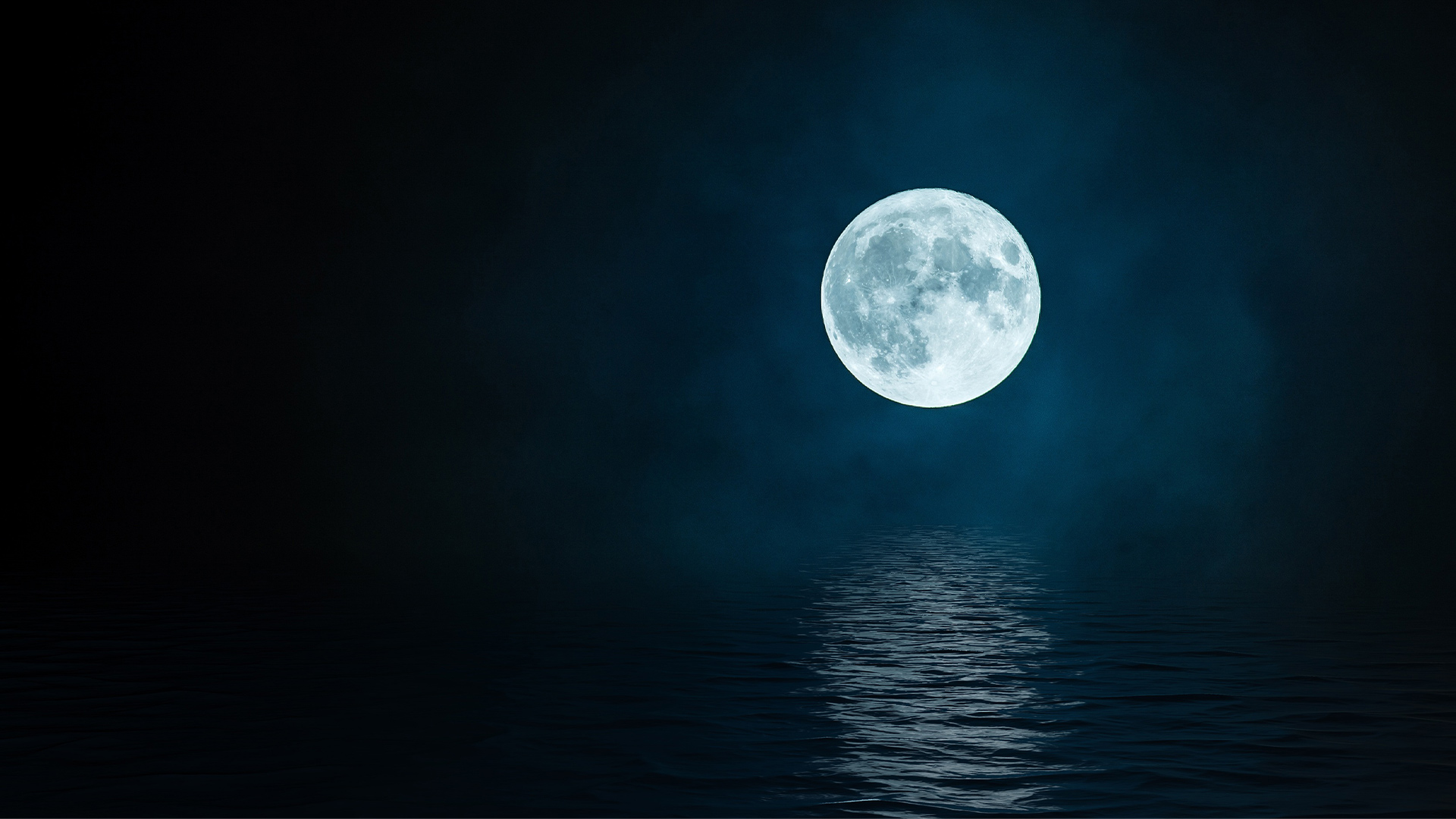 永遠有多遠？
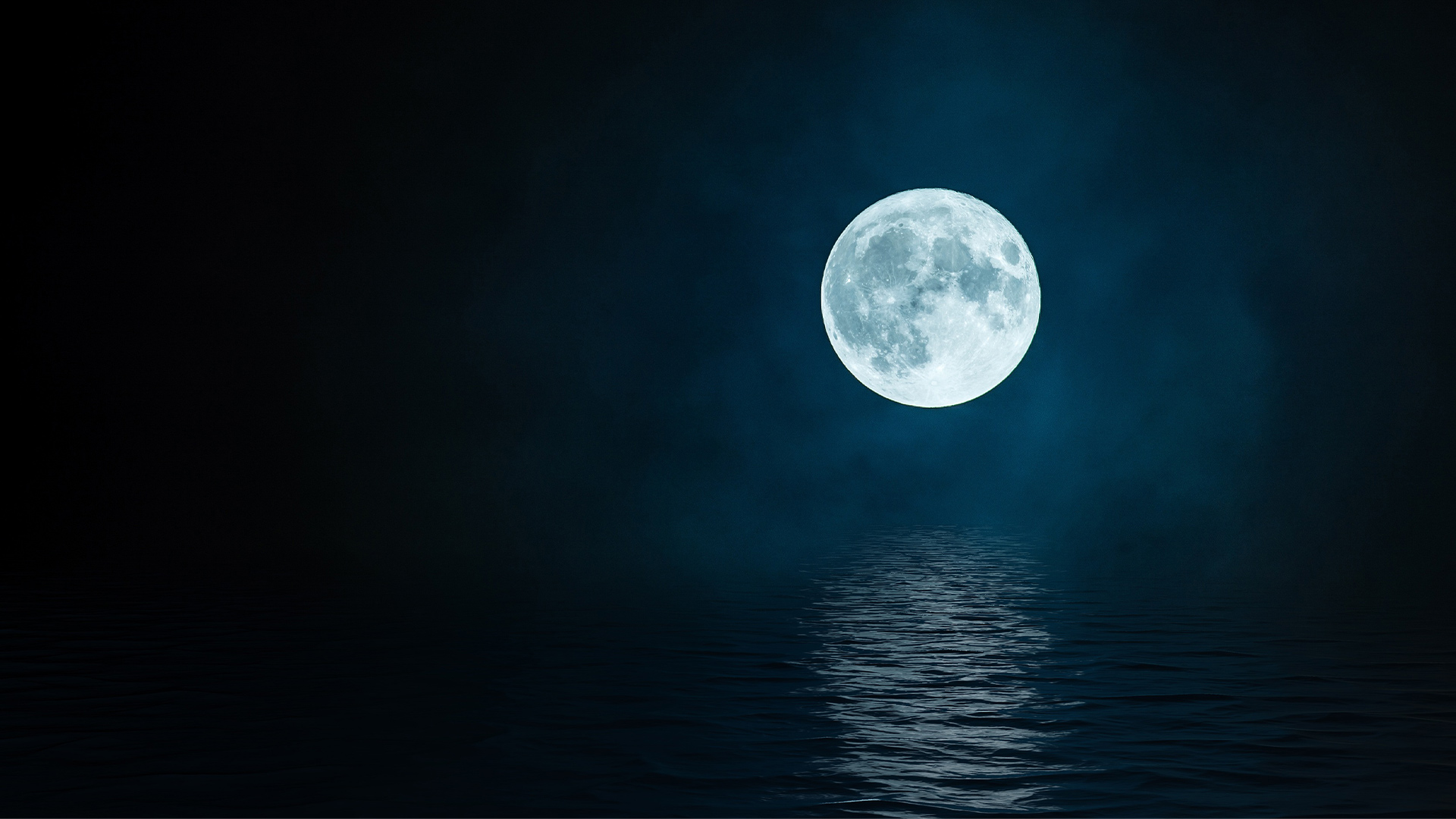 神造萬物，各按其時成為美好，又將永遠安置在世人心裏。傳3:11
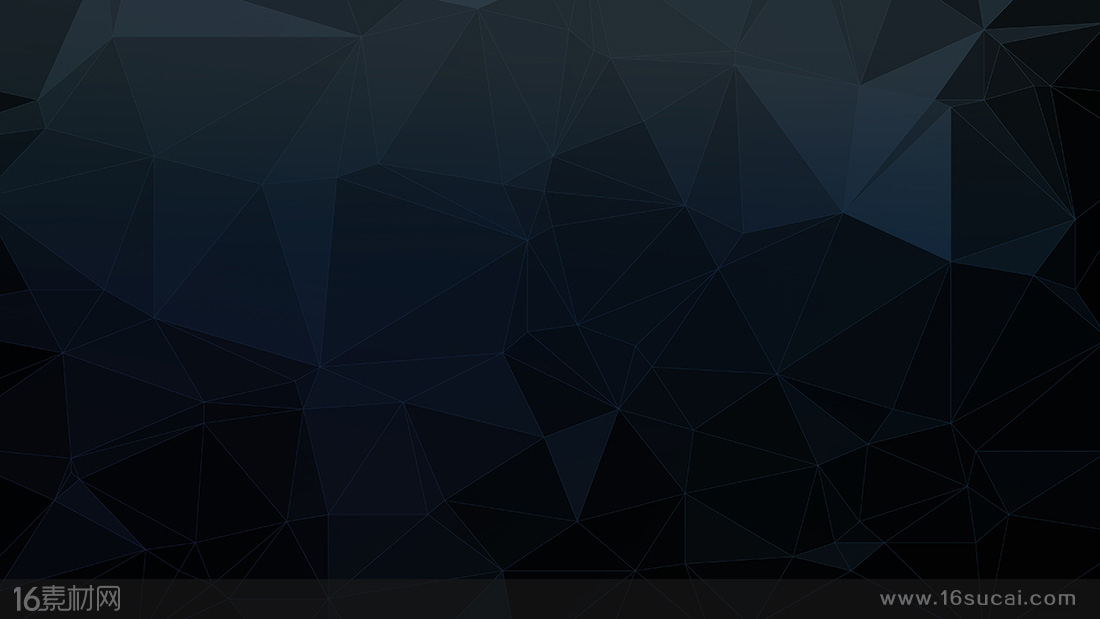 約11:21】馬大對耶穌說：“主啊，你若早在這裏，我兄弟必不死。22】就是現在，我也知道，你無論向　神求什麼，神也必賜給你。”23】耶稣说：“你兄弟必然复活。”24】马大说：“我知道在末日复活的时候，他必复活。”25】耶穌對她說：“復活在我，生命也在我；信我的人，雖然死了，也必復活。26】凡活着信我的人必永远不死。你信这话吗？”27】马大说：“主啊，是的，我信你是基督，是　神的儿子，就是那要临到世界的。”
以斯拉記
9-10
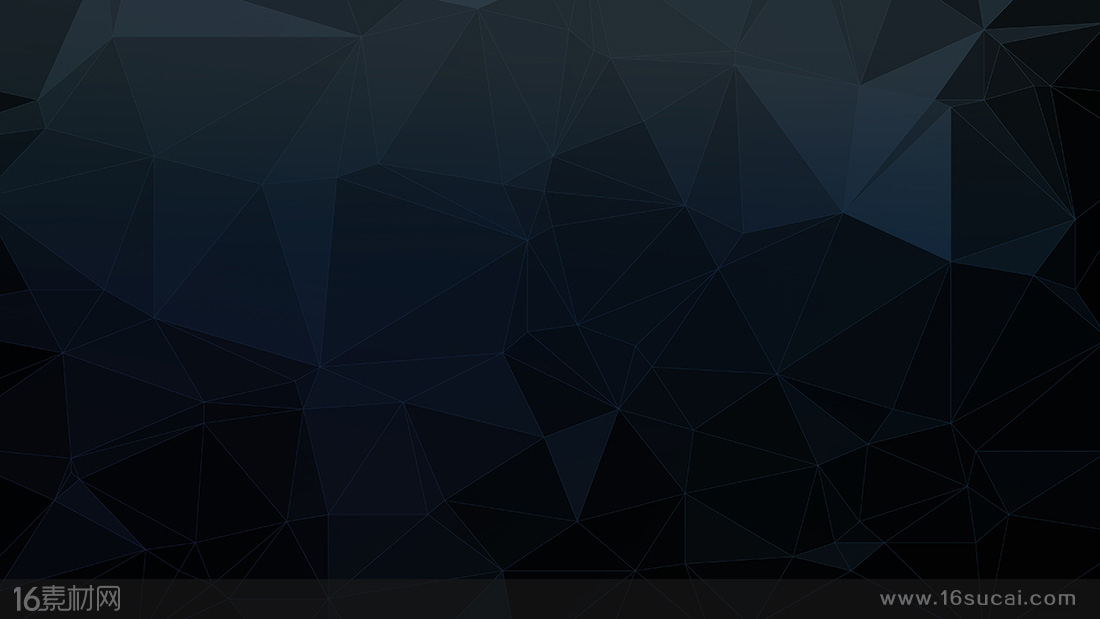 約11:21】馬大對耶穌說：
        “主啊，你若早在這裏，我兄弟必不死。




第一、过去
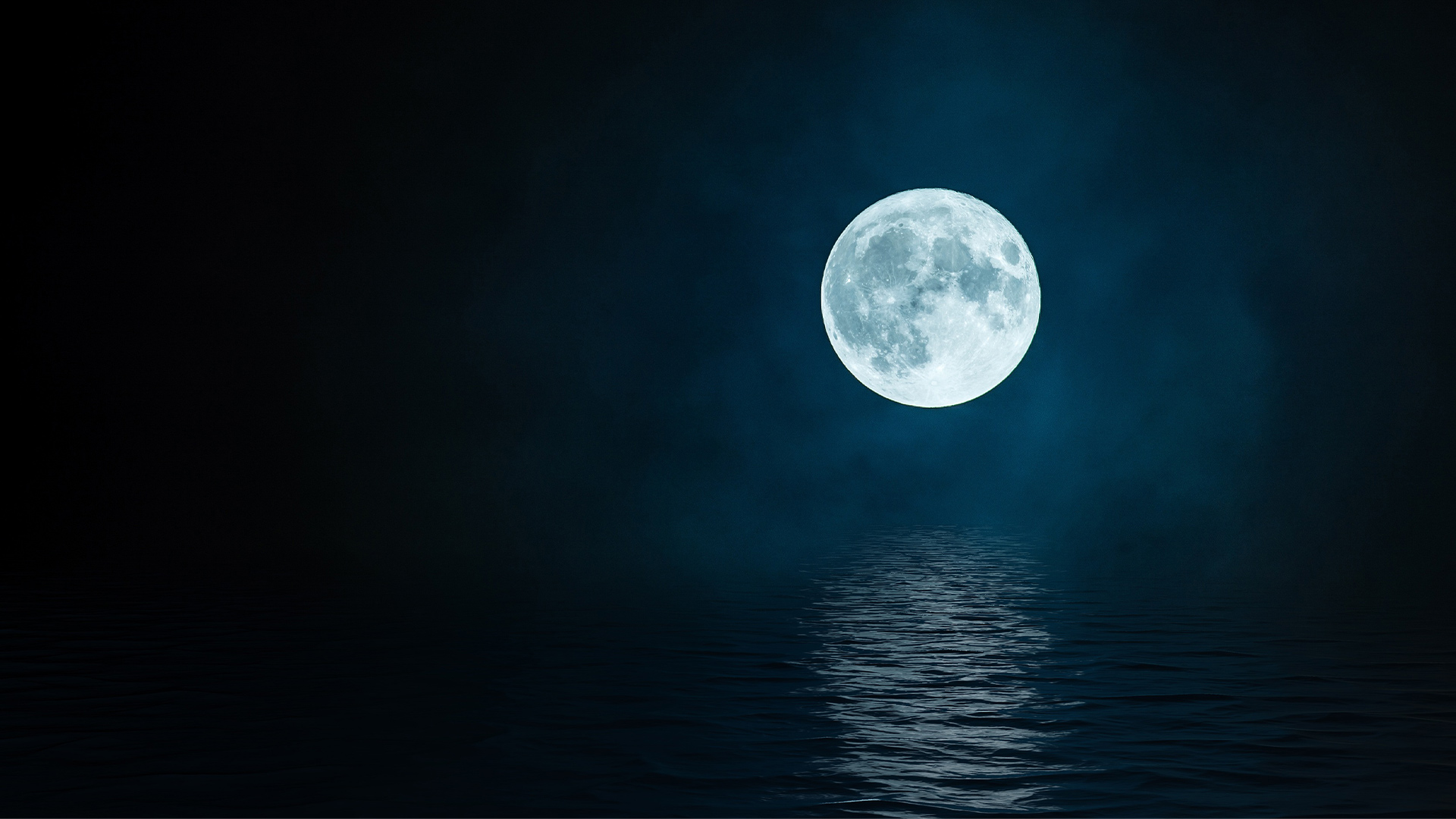 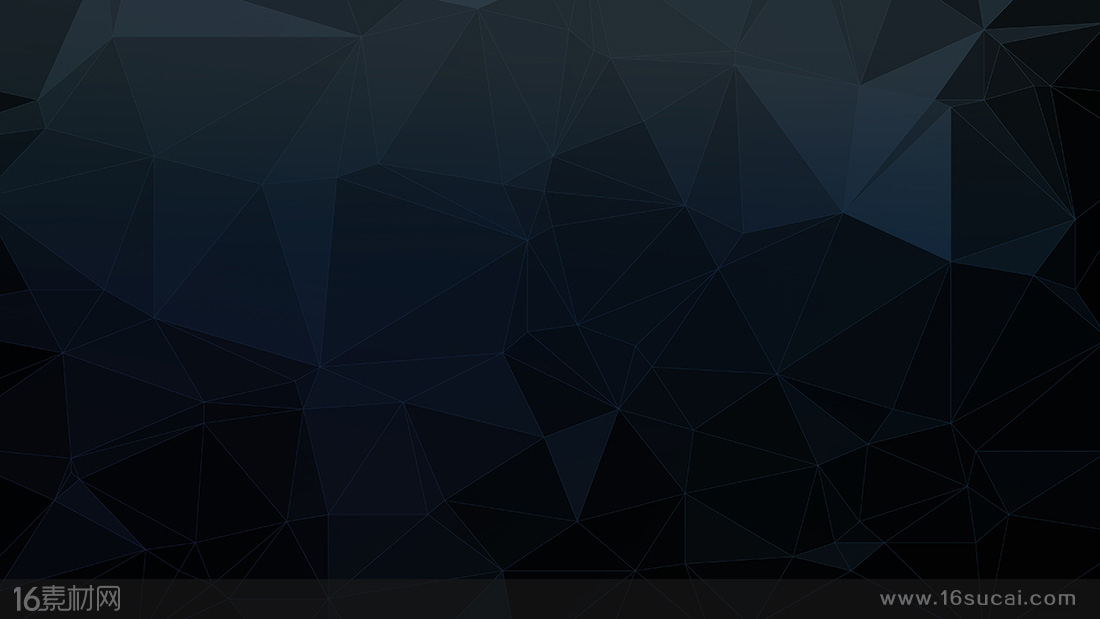 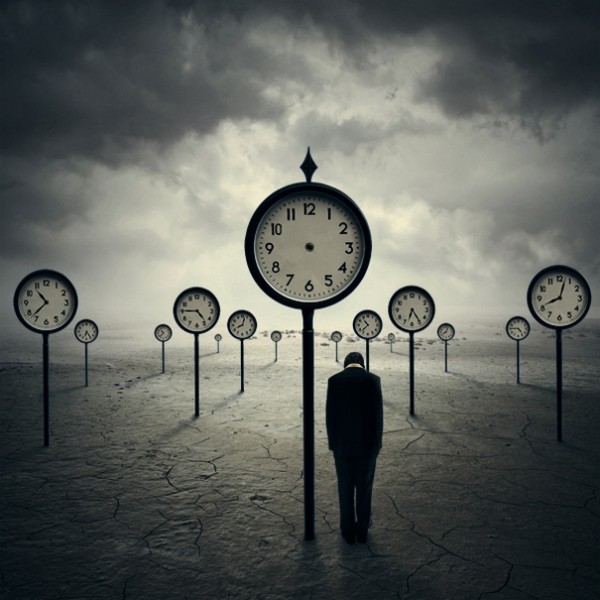 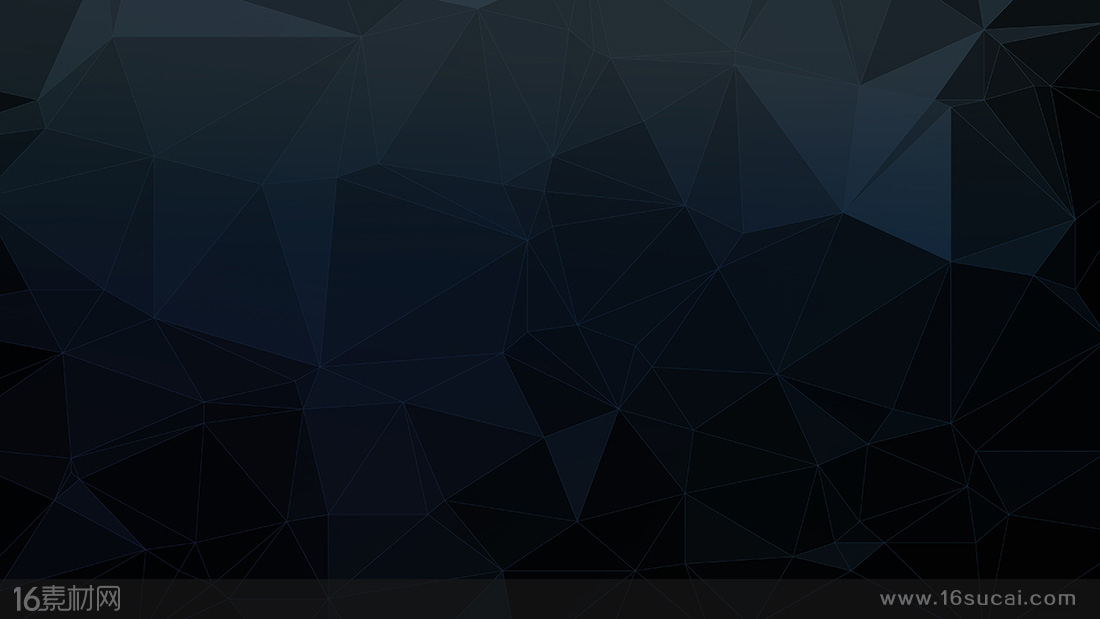 若有人在基督裏，他就是新造的人，舊事已過，都变成新的了。林後5:17
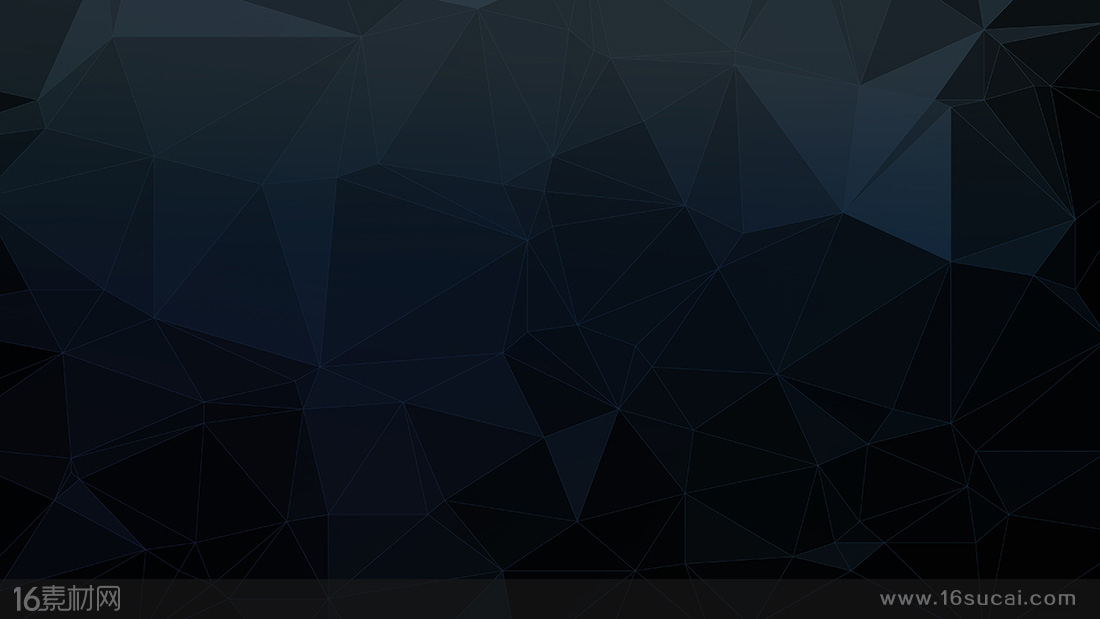 約11:21】馬大對耶穌說：
        “主啊，你若早在這裏，我兄弟必不死。




           第一、過去的更新
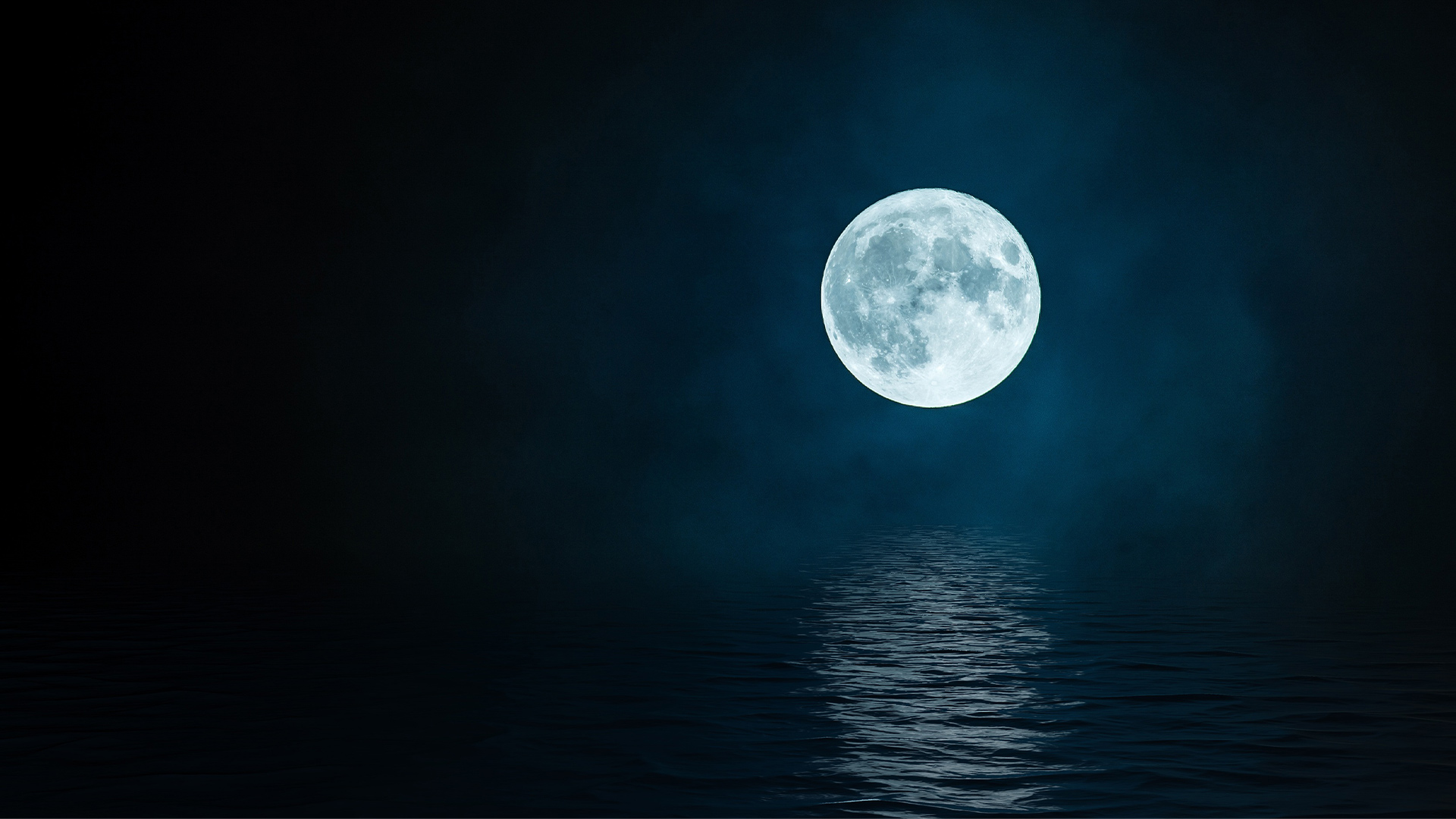 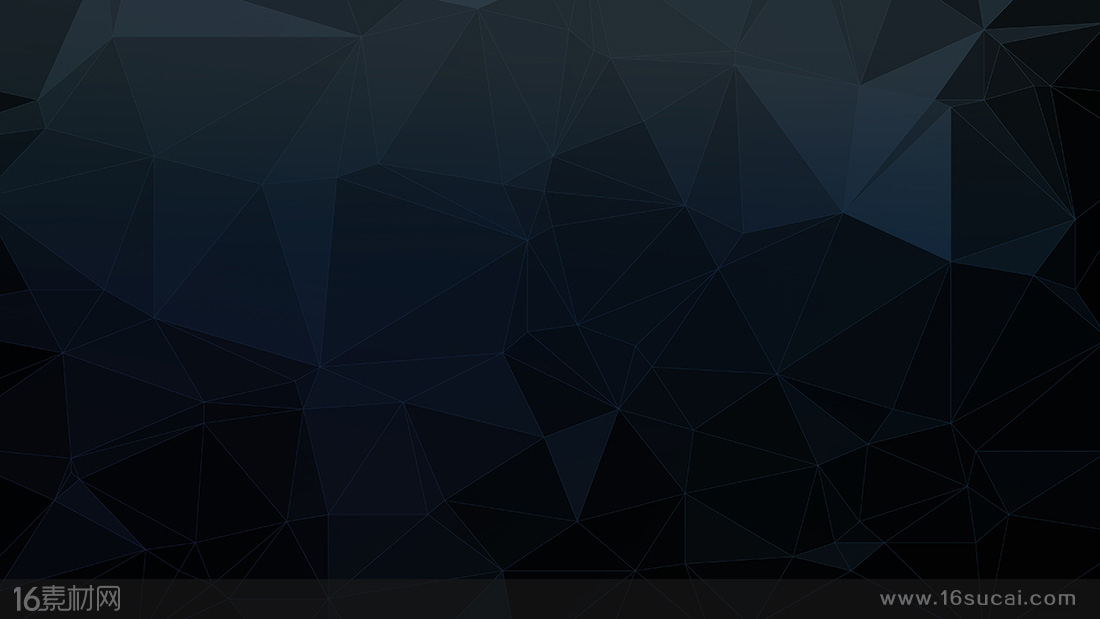 約11:21】馬大對耶穌說：“主啊，你若早在這裏，我兄弟必不死。22】就是現在，我也知道，你無論向　神求什麼，神也必賜給你。”


                     第二、現在
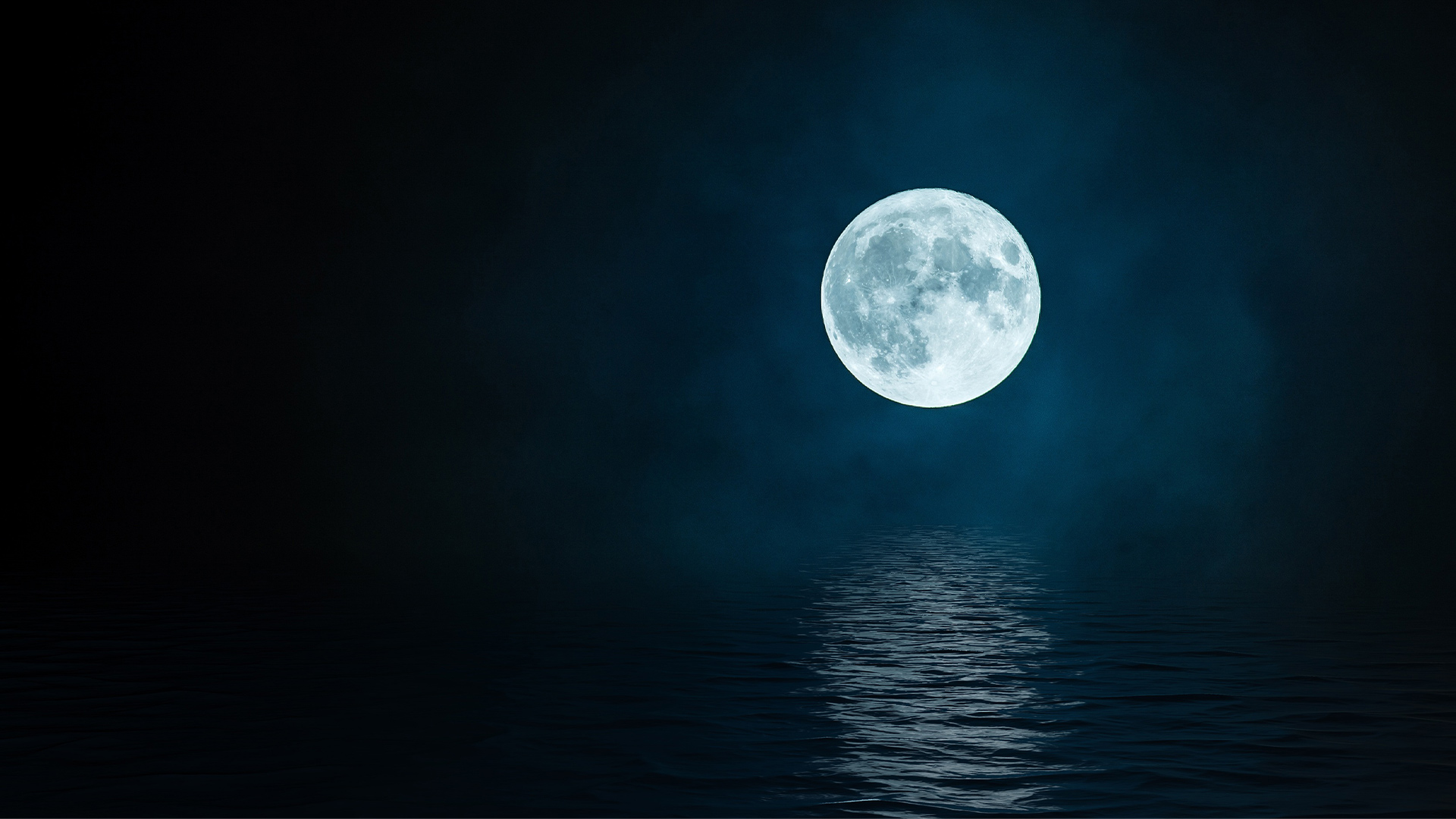 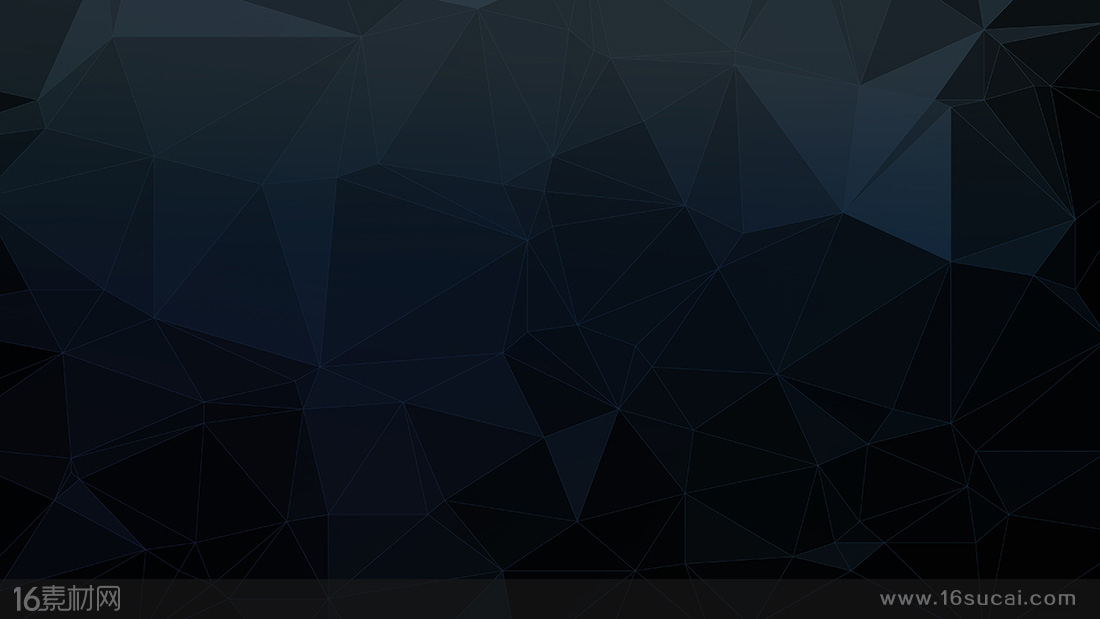 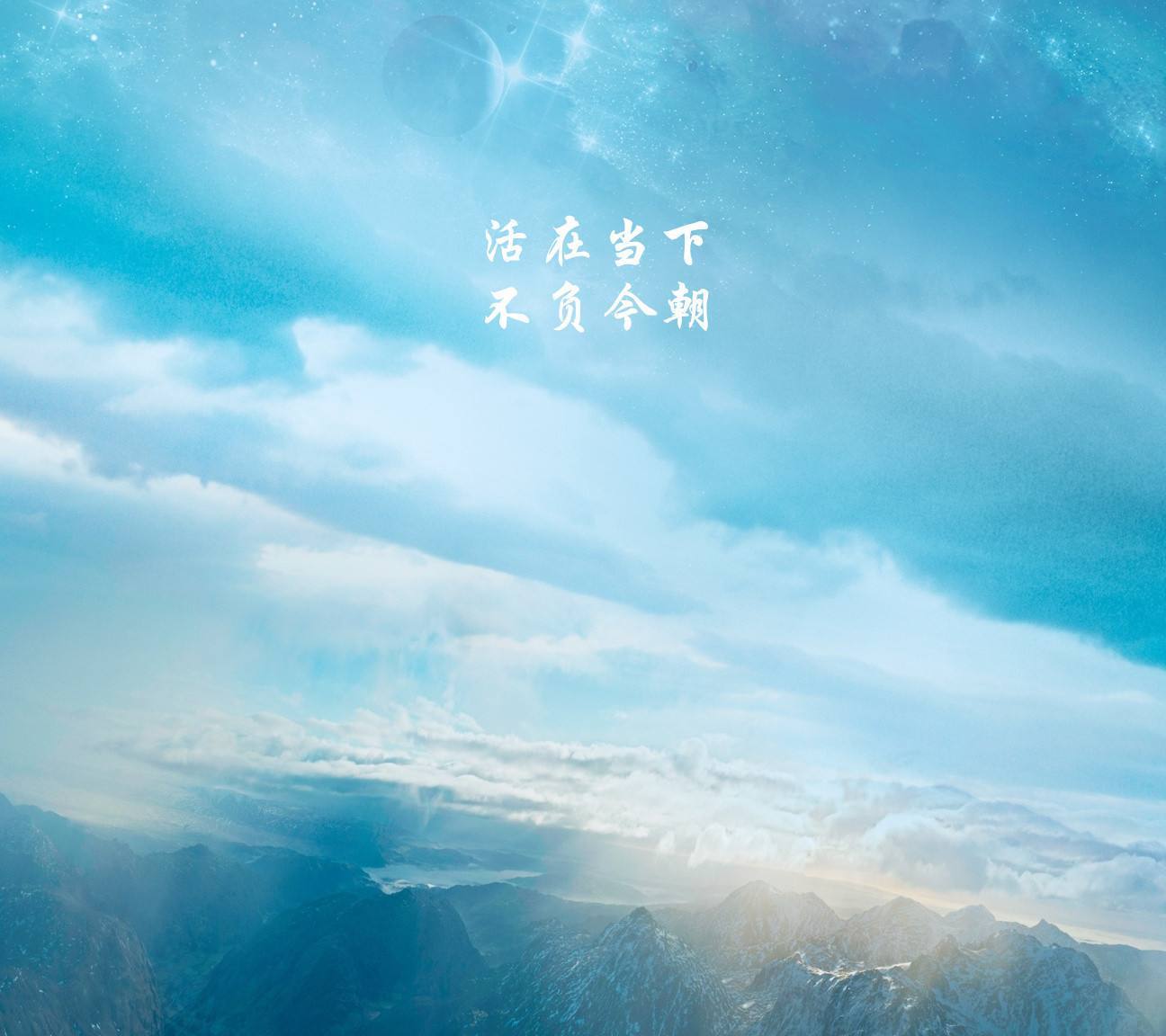 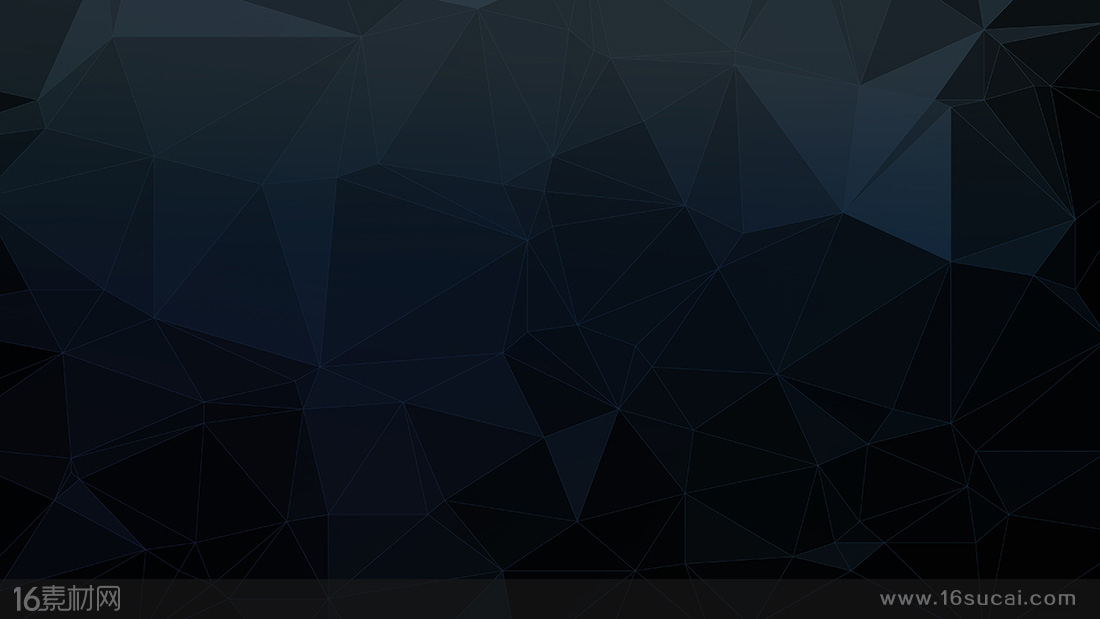 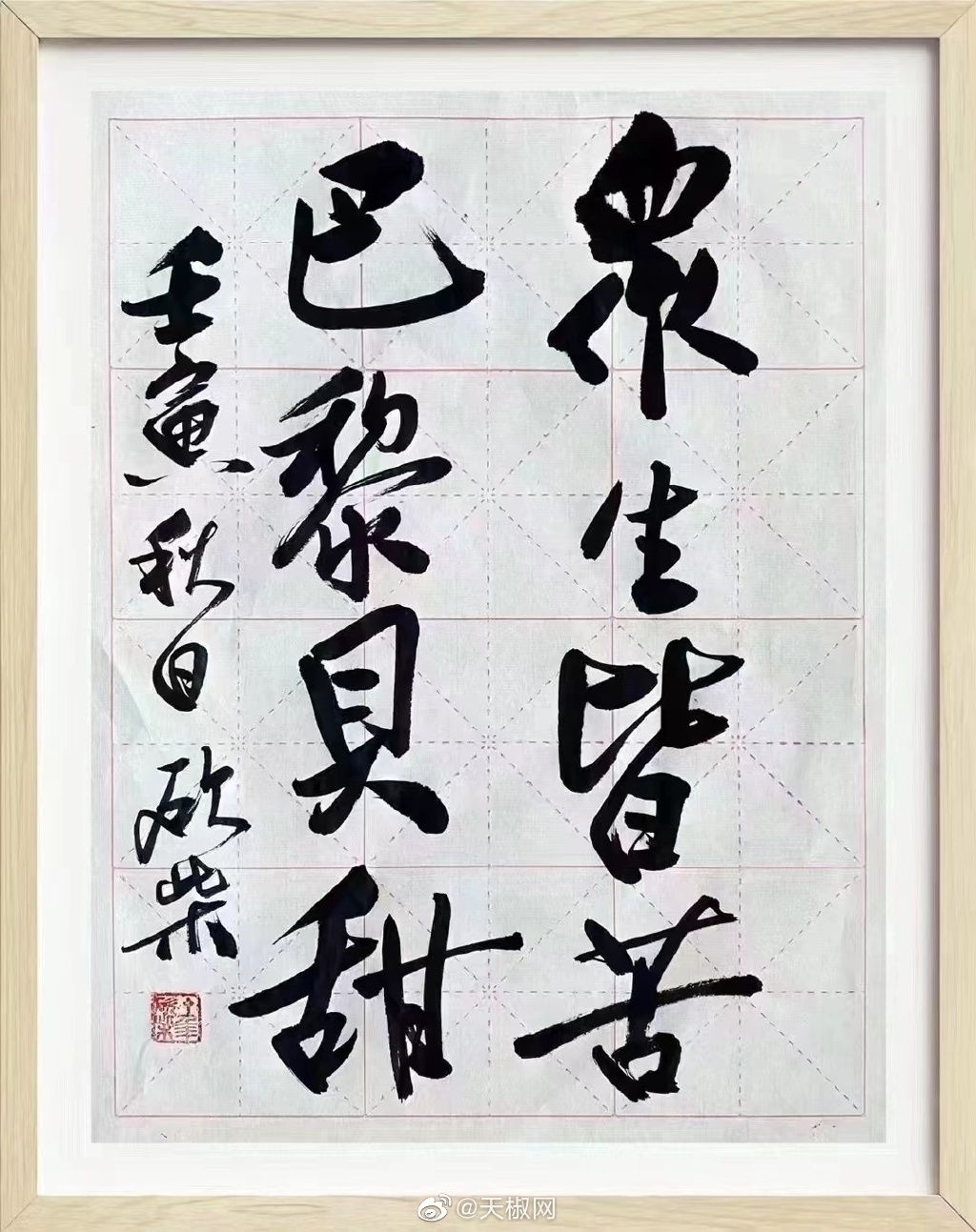 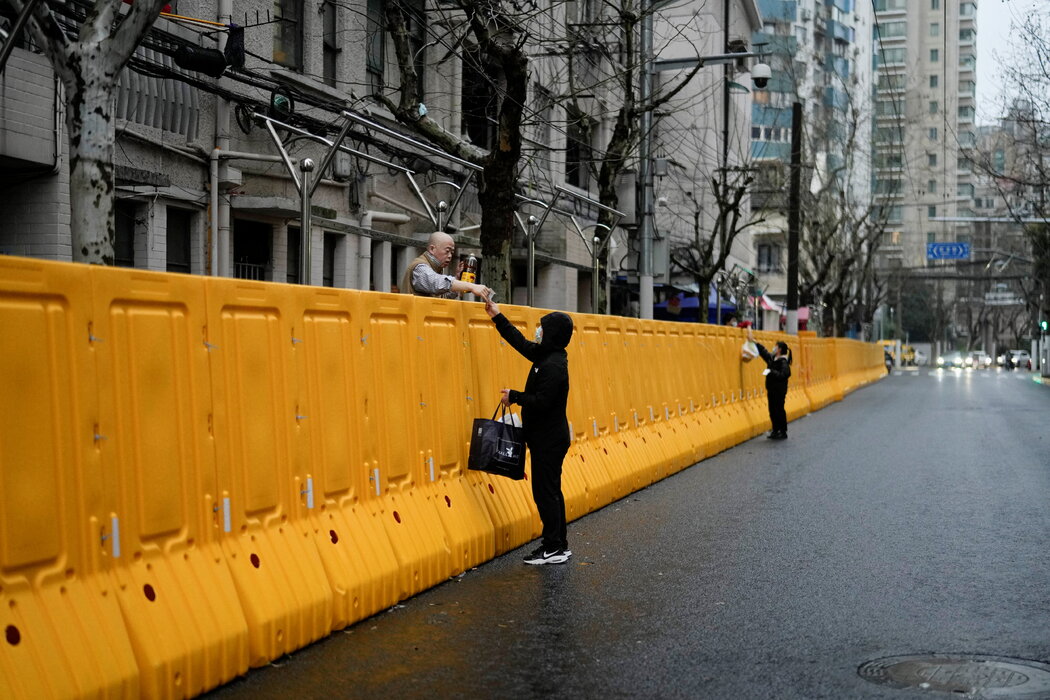 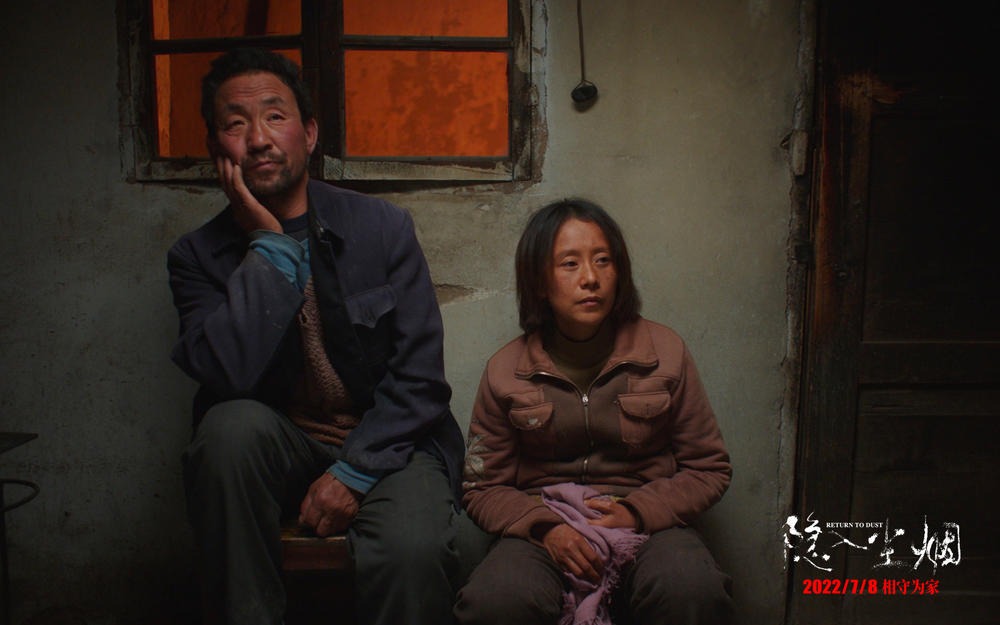 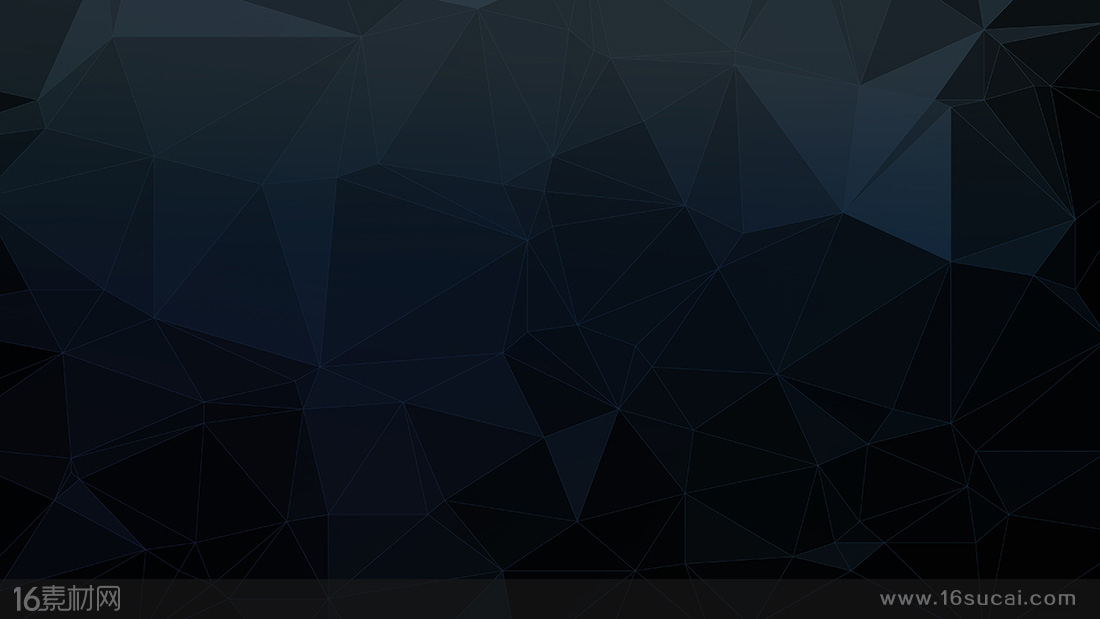 約11:21】馬大對耶穌說：“主啊，你若早在這裏，我兄弟必不死。22】就是現在，我也知道，你無論向　神求什麼，神也必賜給你。”
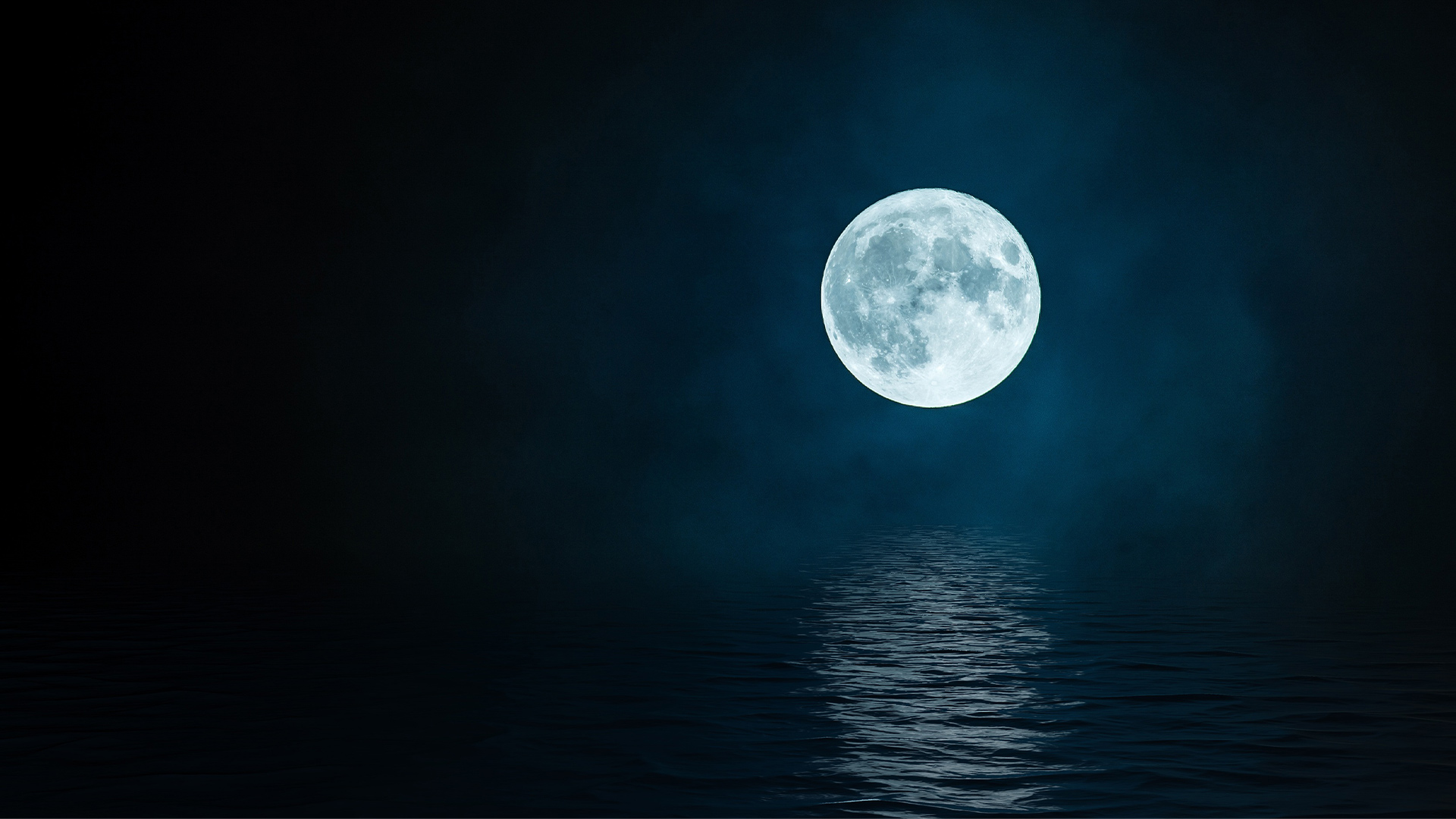 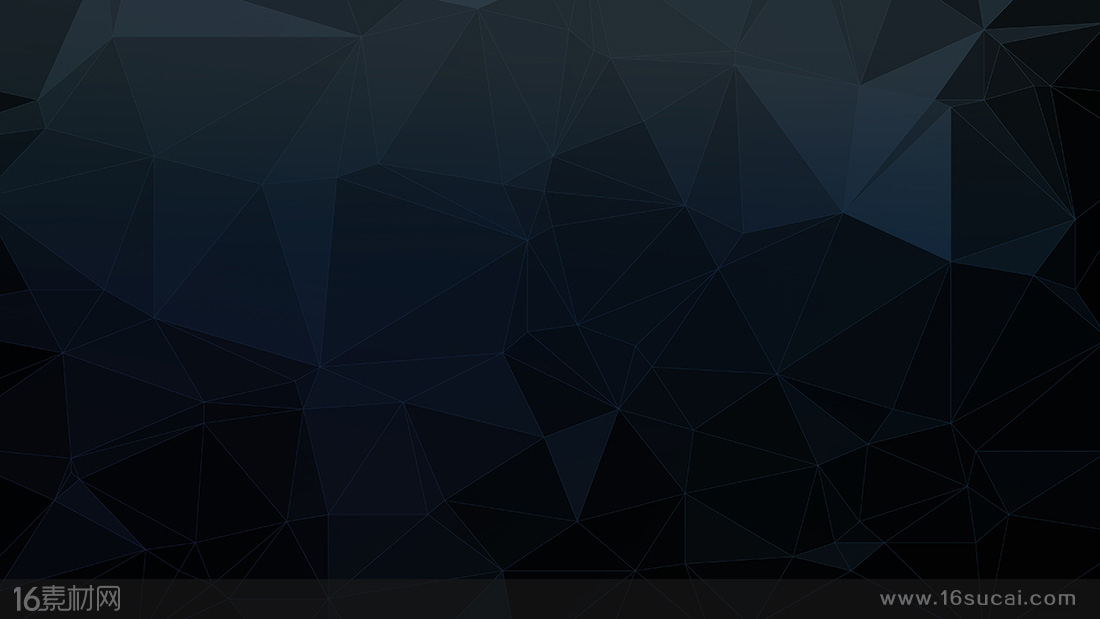 放空冥想  &   靠主禱告


對一個受苦的人說活在當下是殘忍的，
對一個無助的人說放空自我是無情的。
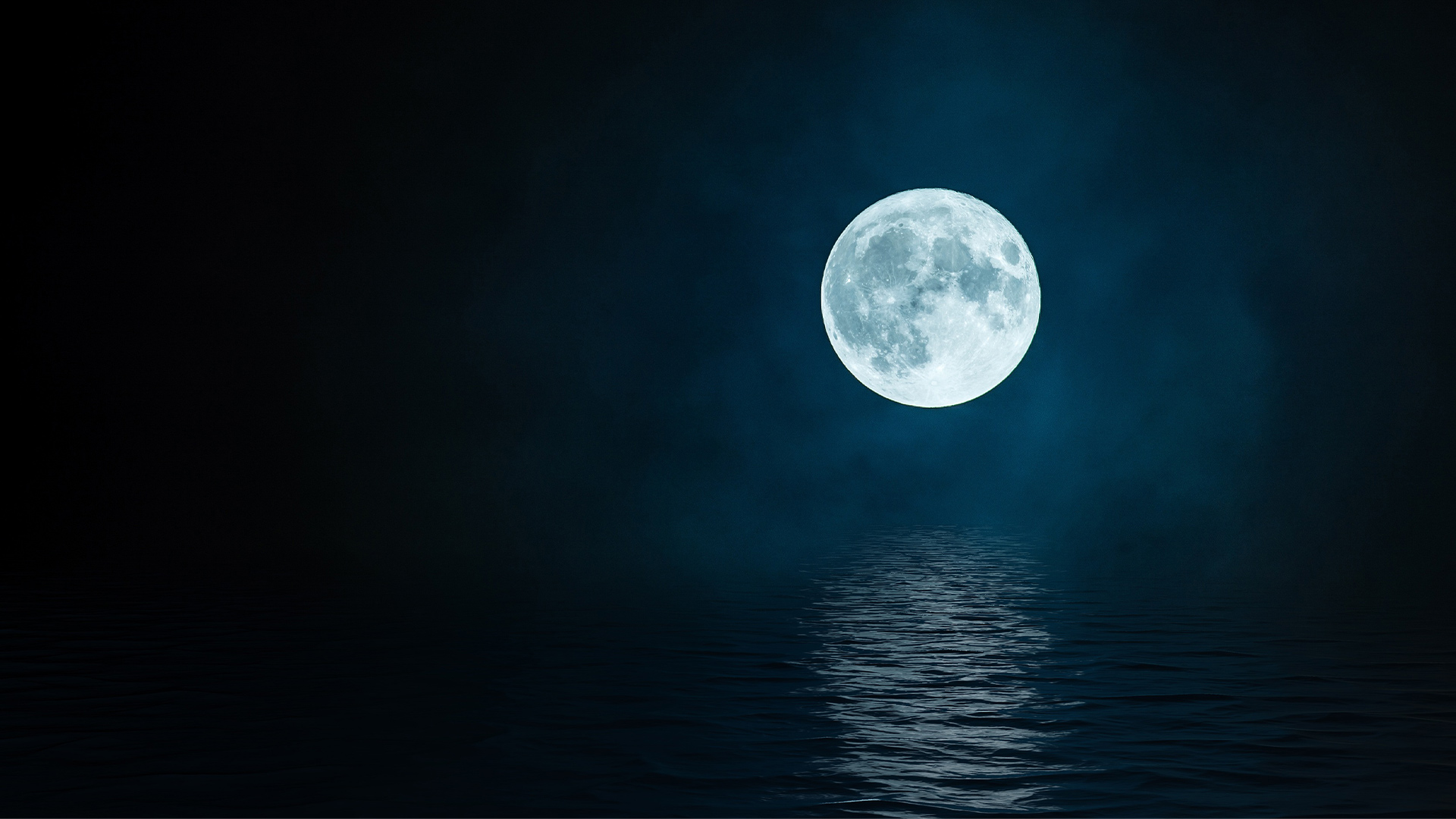 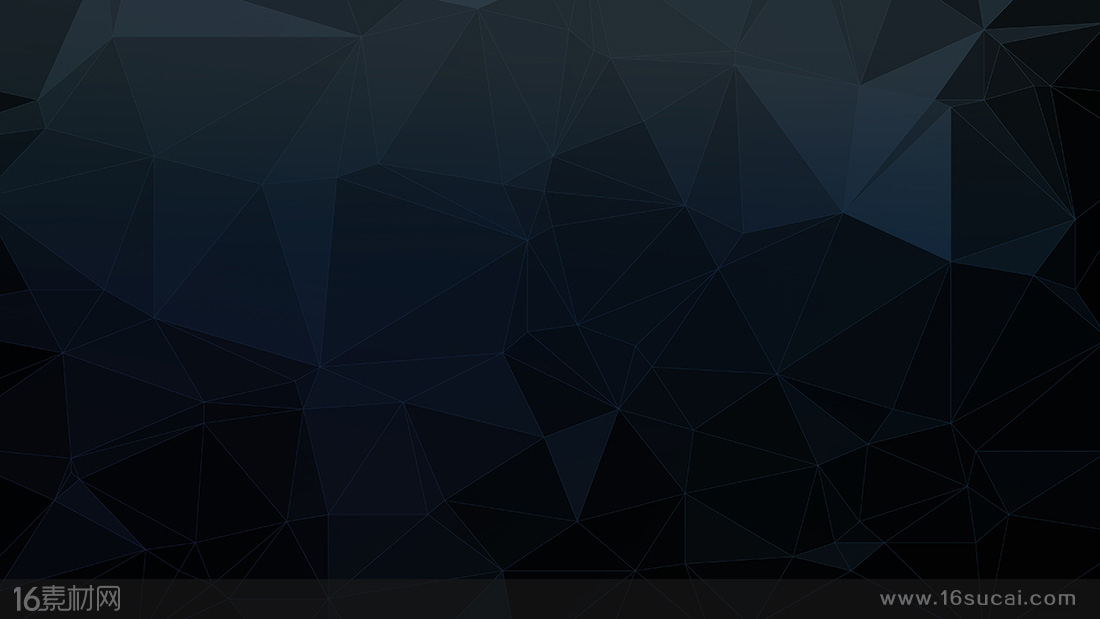 約11:21】馬大對耶穌說：“主啊，你若早在這裏，我兄弟必不死。22】就是現在，我也知道，你無論向　神求什麼，神也必賜給你。”


                 第二、現在的依靠
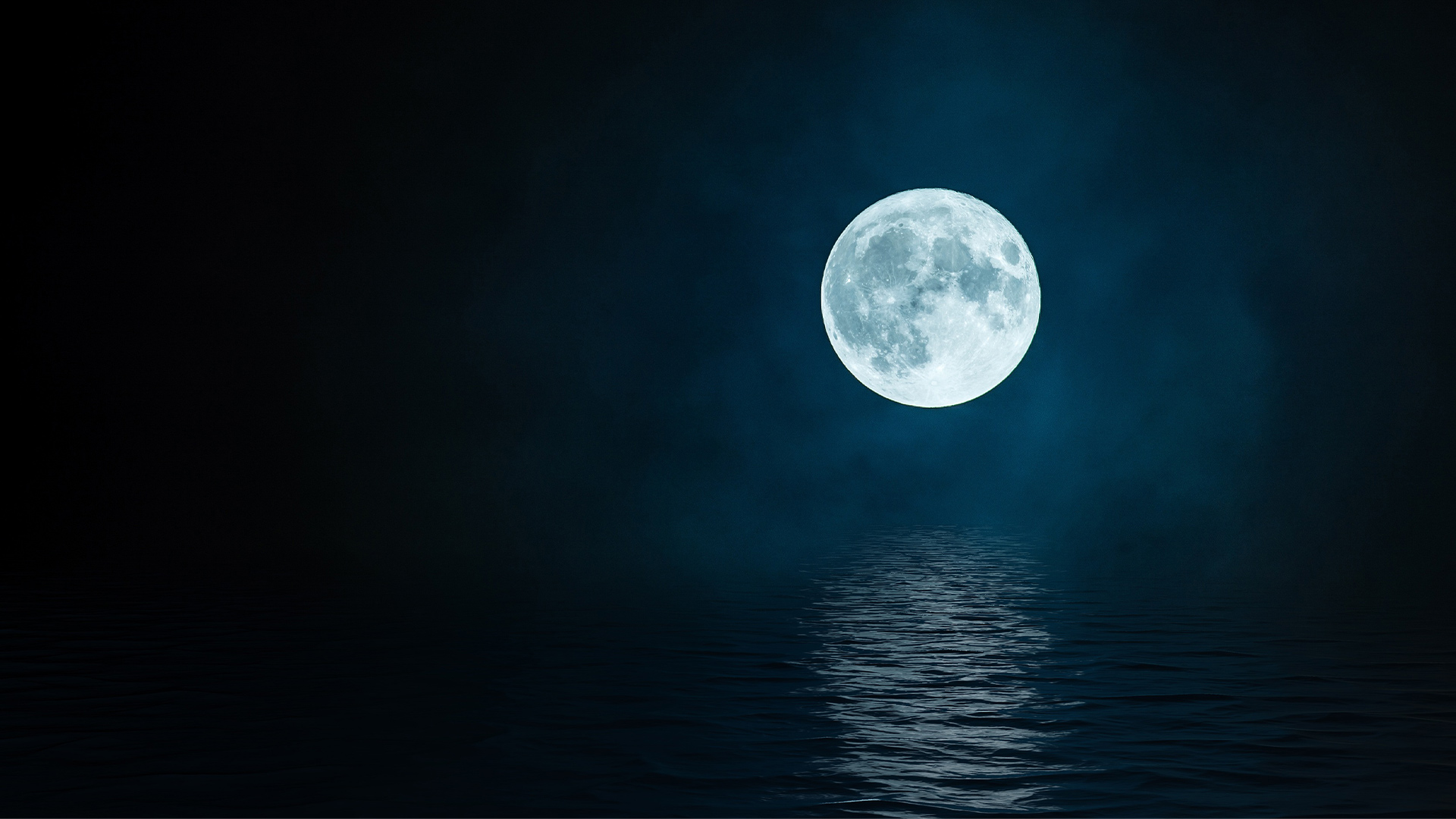 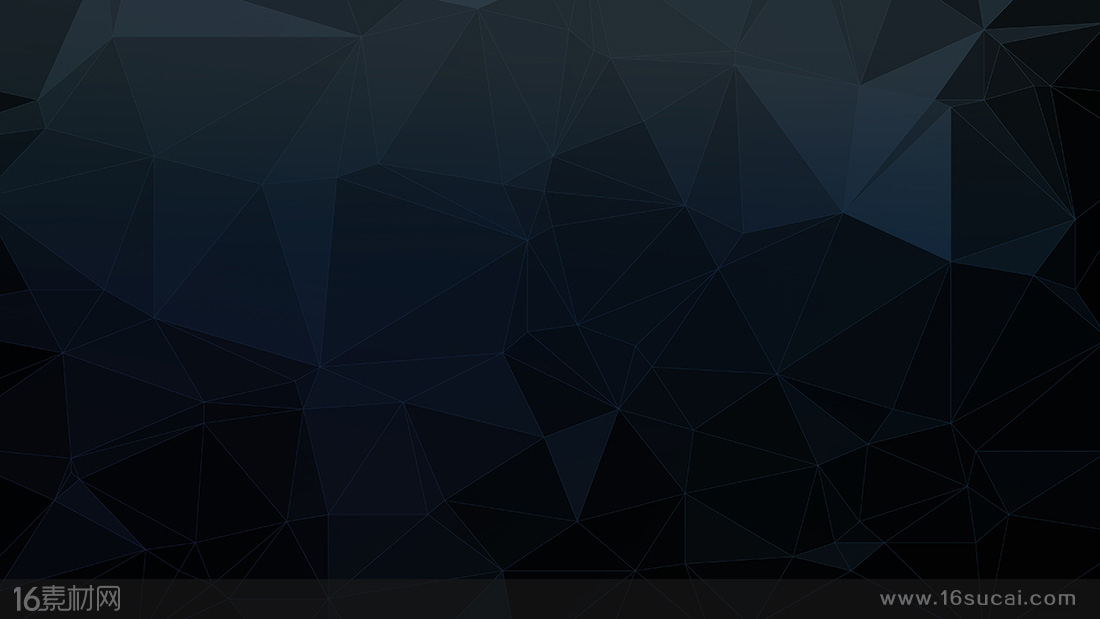 約11:21】馬大對耶穌說：“主啊，你若早在這裏，我兄弟必不死。22】就是現在，我也知道，你無論向　神求什麼，神也必賜給你。”23】耶稣说：“你兄弟必然复活。”24】馬大說：“我知道在末日復活的時候，他必復活。”
                     第三、將來
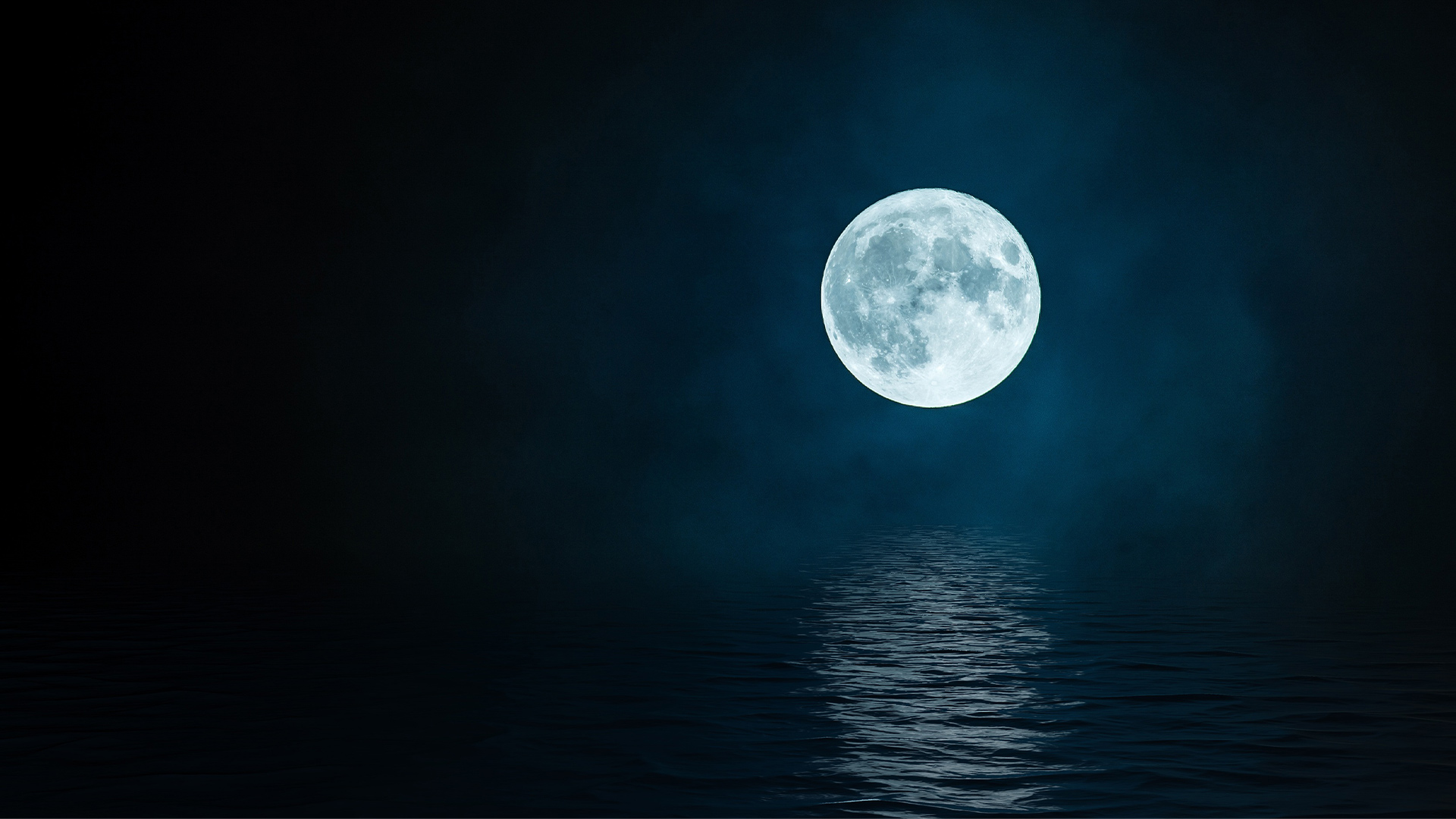 以斯拉記
9-10
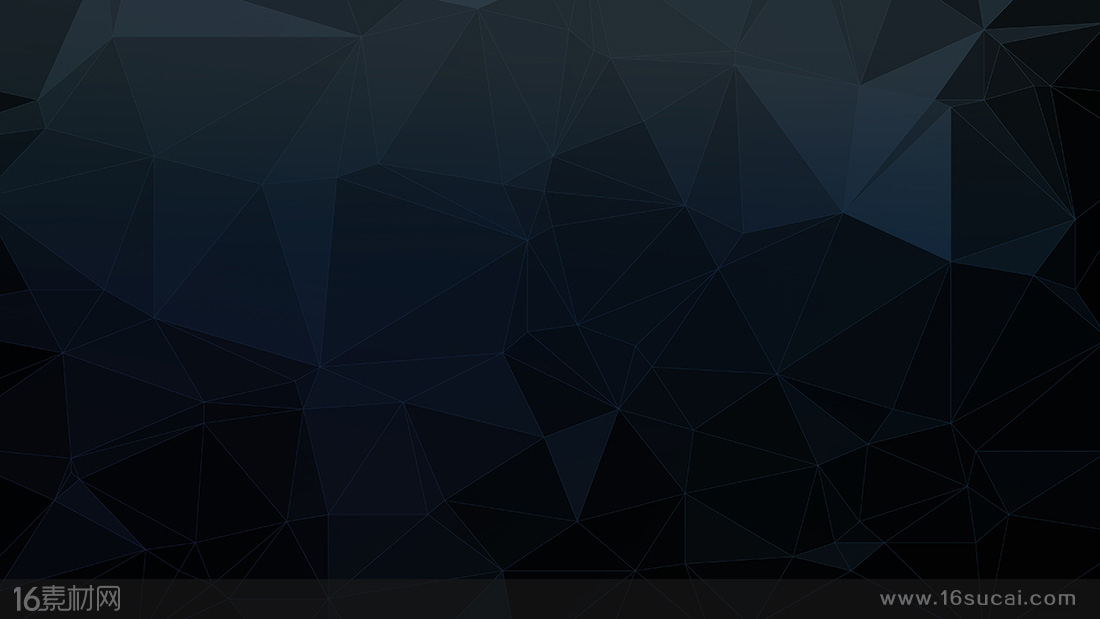 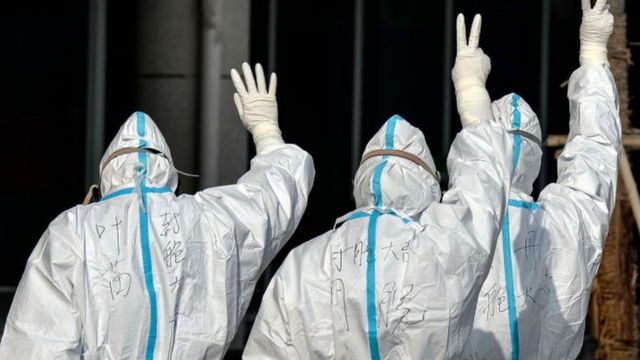 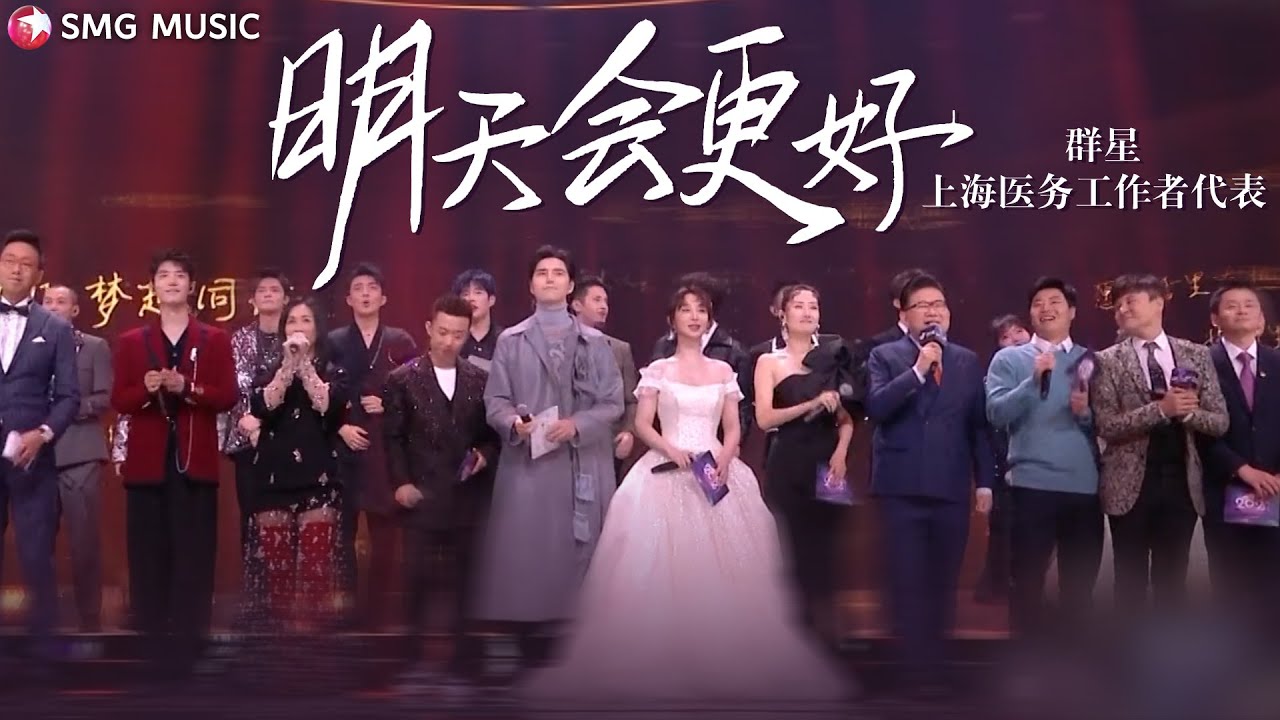 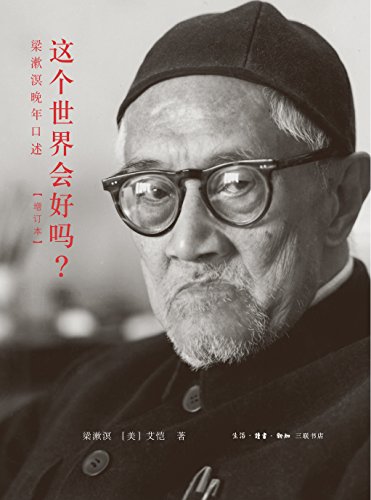 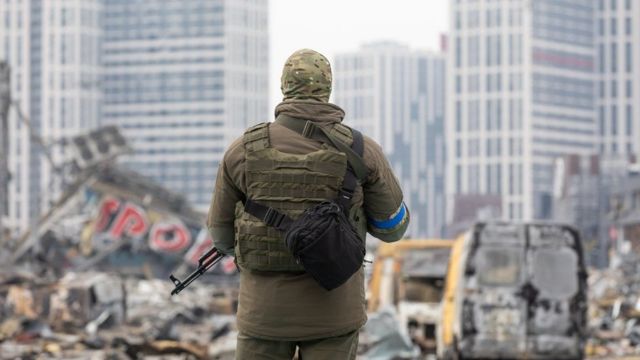 以斯拉記
9-10
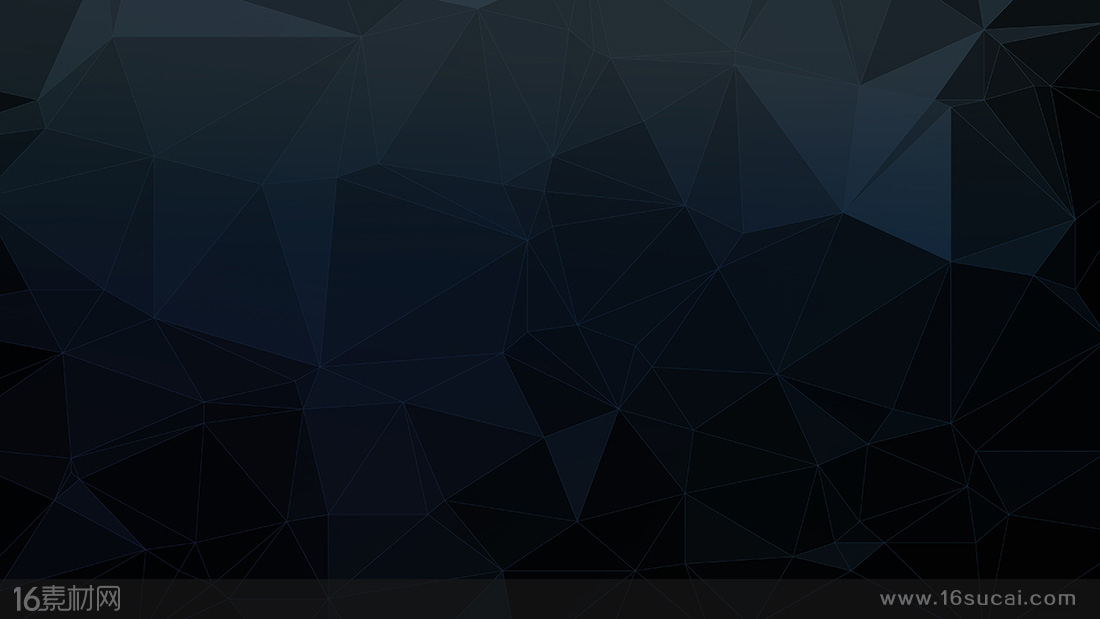 你的盼望在哪里？
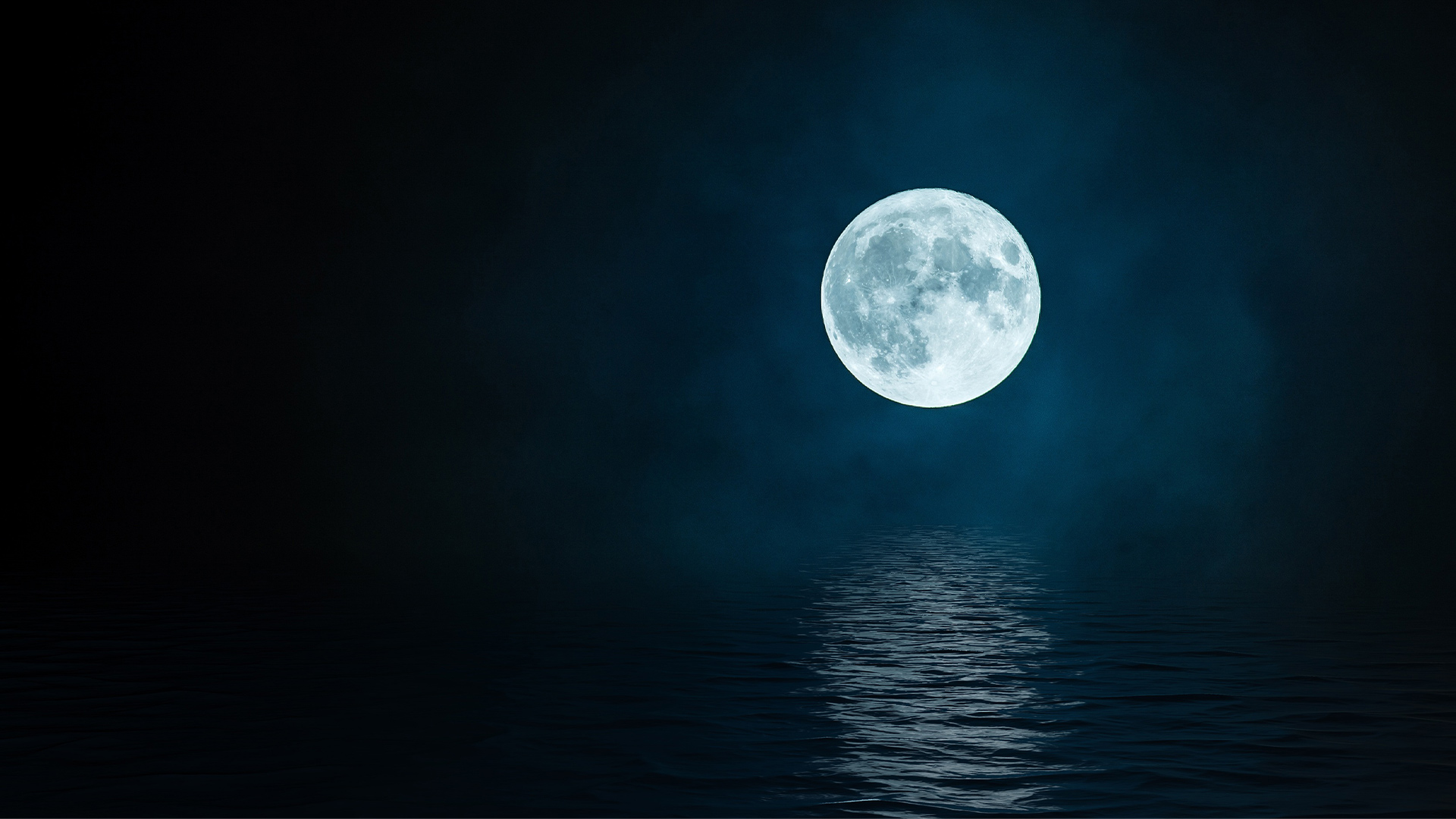 以斯拉記
9-10
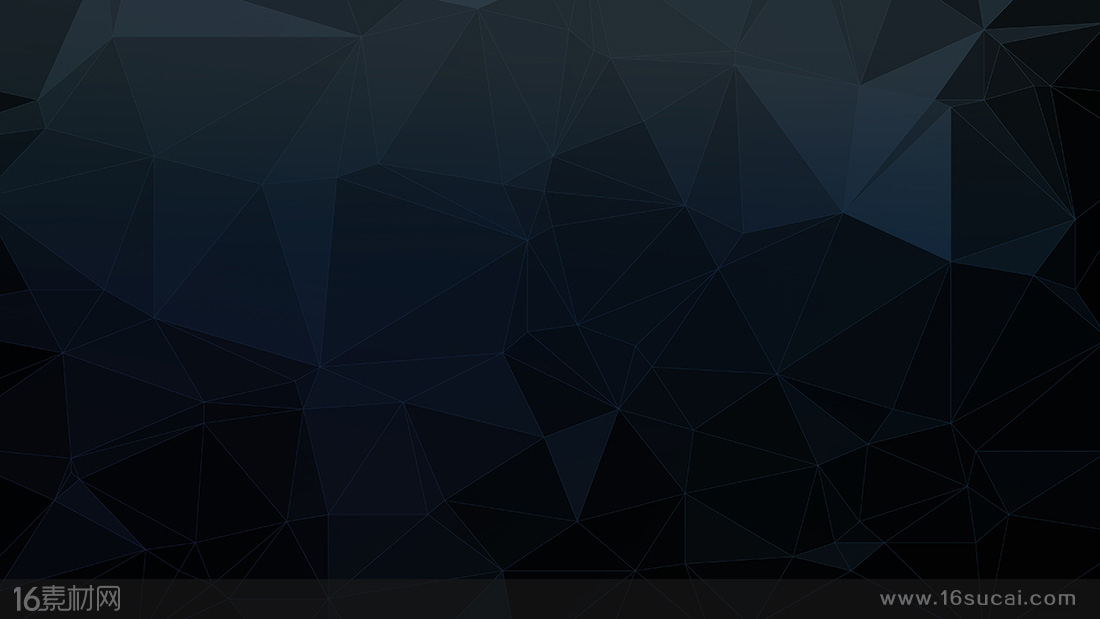 耶和華說：我知道我向你們所懷的意念，是賜平安的意念，不是降災禍的意念，要叫你們末後有指望。耶29:11
以斯拉記
9-10
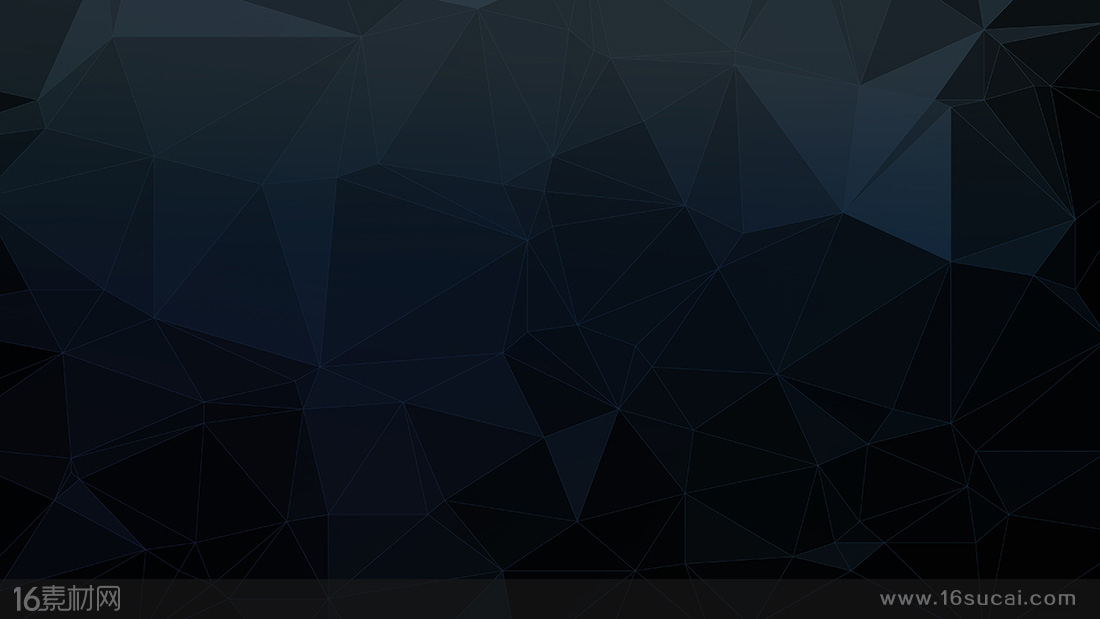 22】就是現在，我也知道，你無論向　神求什麼，神也必賜給你。”23】耶稣说：“你兄弟必然复活。”24】馬大說：“我知道在末日復活的時候，他必復活。”
               第三、將來的盼望
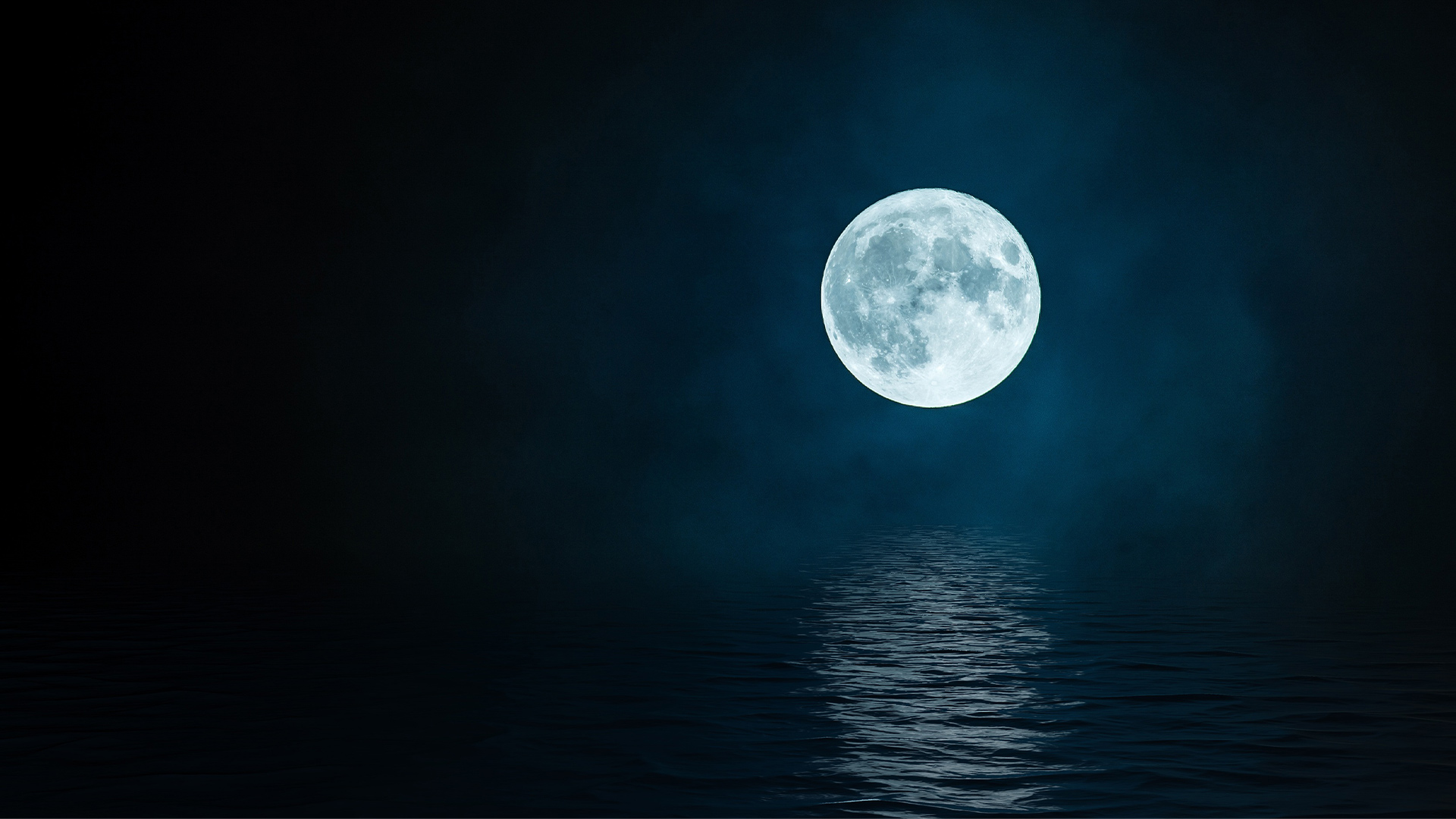 以斯拉記
9-10
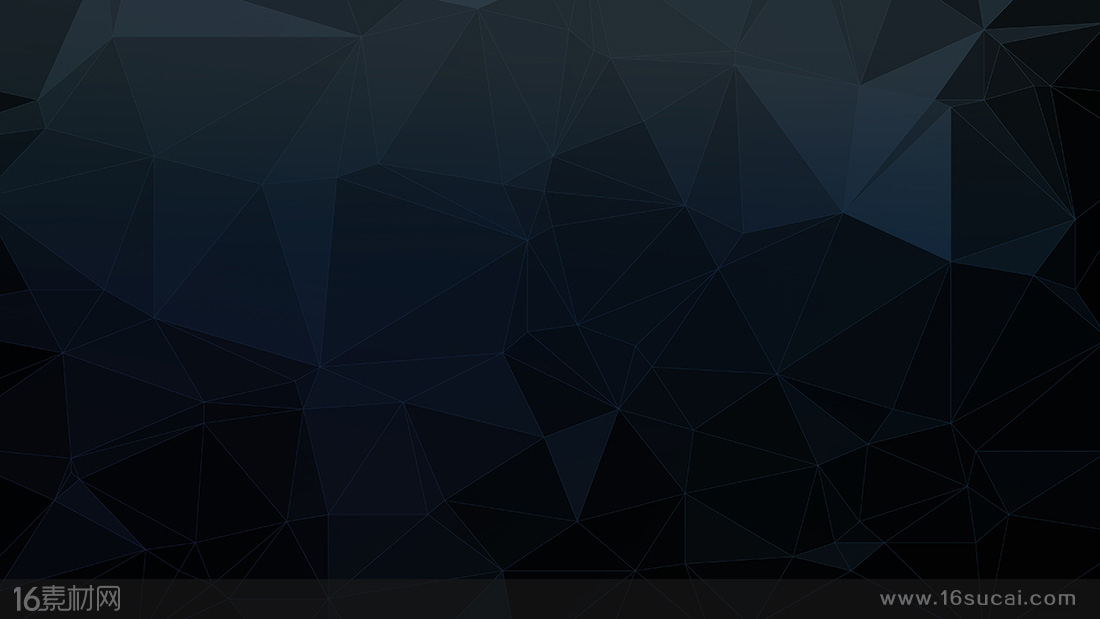 25】耶穌對她說：
  “復活在我，生命也在我；信我的人，雖然死了，也必復活。26】凡活著信我的人必永遠不死。你信這話嗎？”

                    過去，現在，將來
                 -----------▪----------
                     永遠
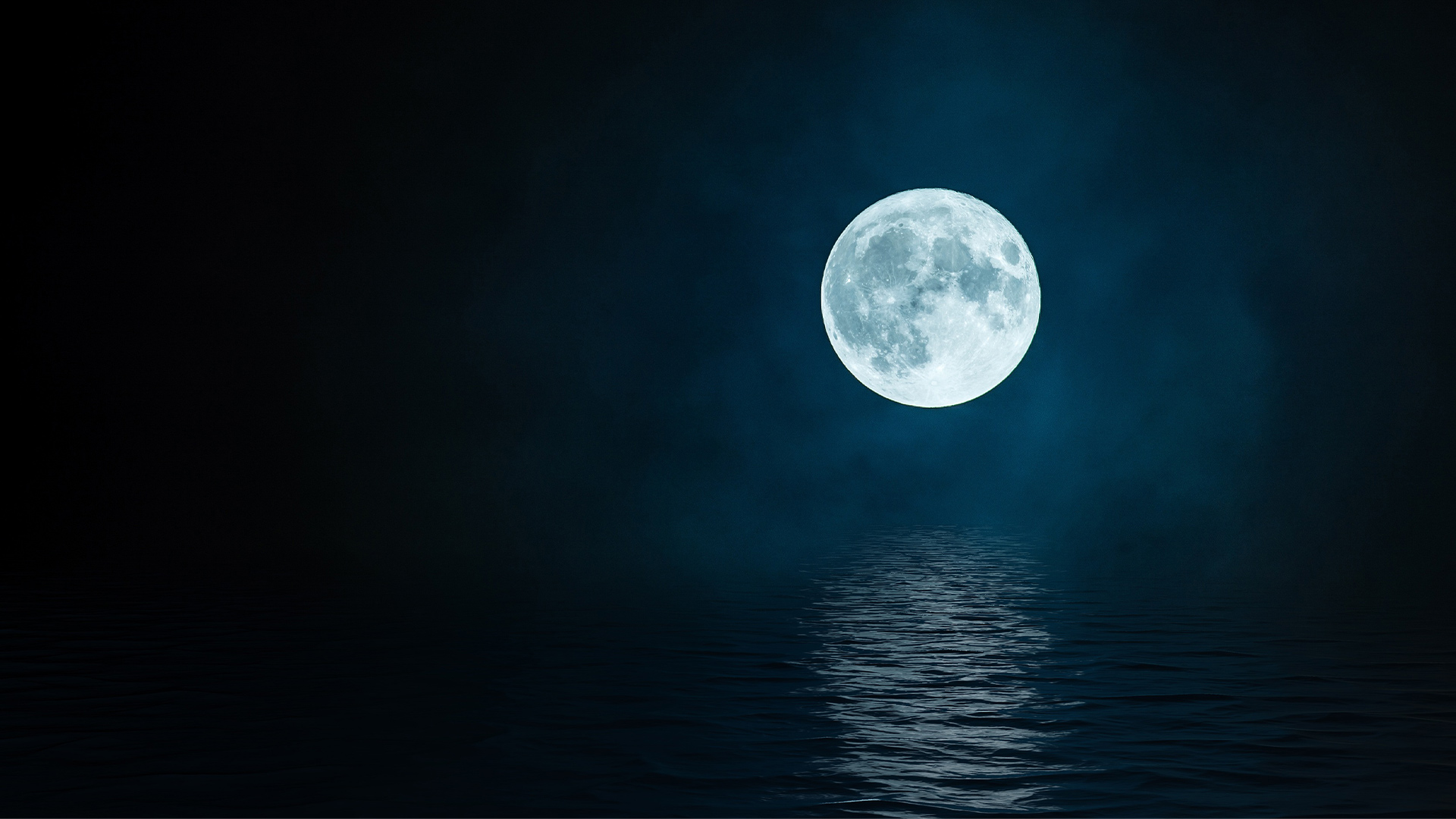 以斯拉記
9-10
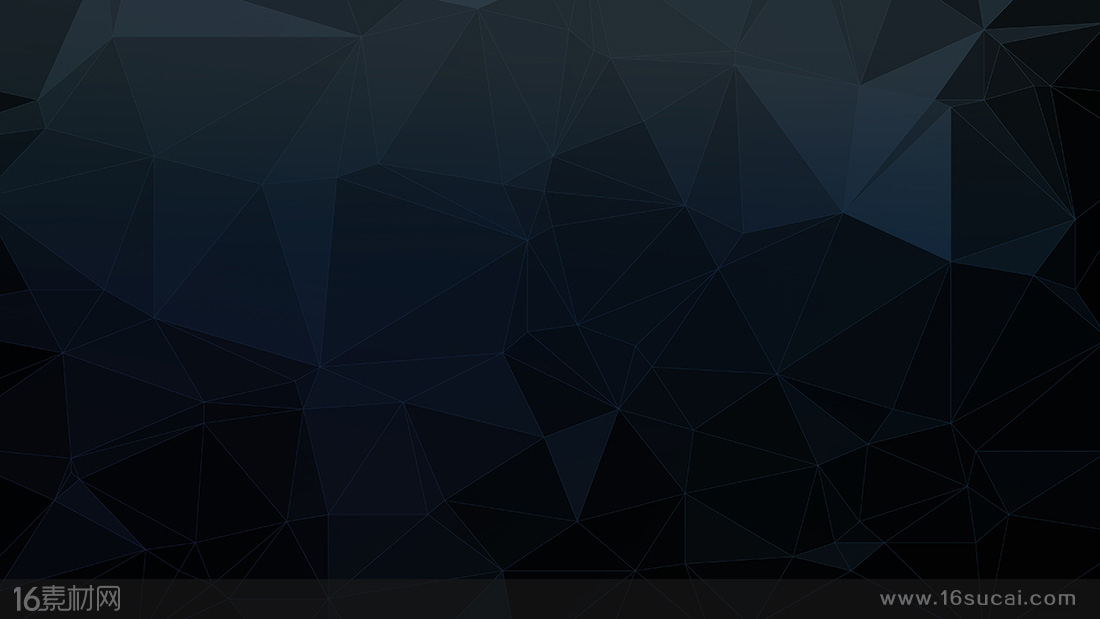 復活在我，生命也在我；
                           我是復活，我是生命
    信我的人，雖然死了，也必復活。 
    凡活著信我的人必永遠不死。
         凡活著信（εις 進入)我的人，
         必定不死（εις 進入)永遠。
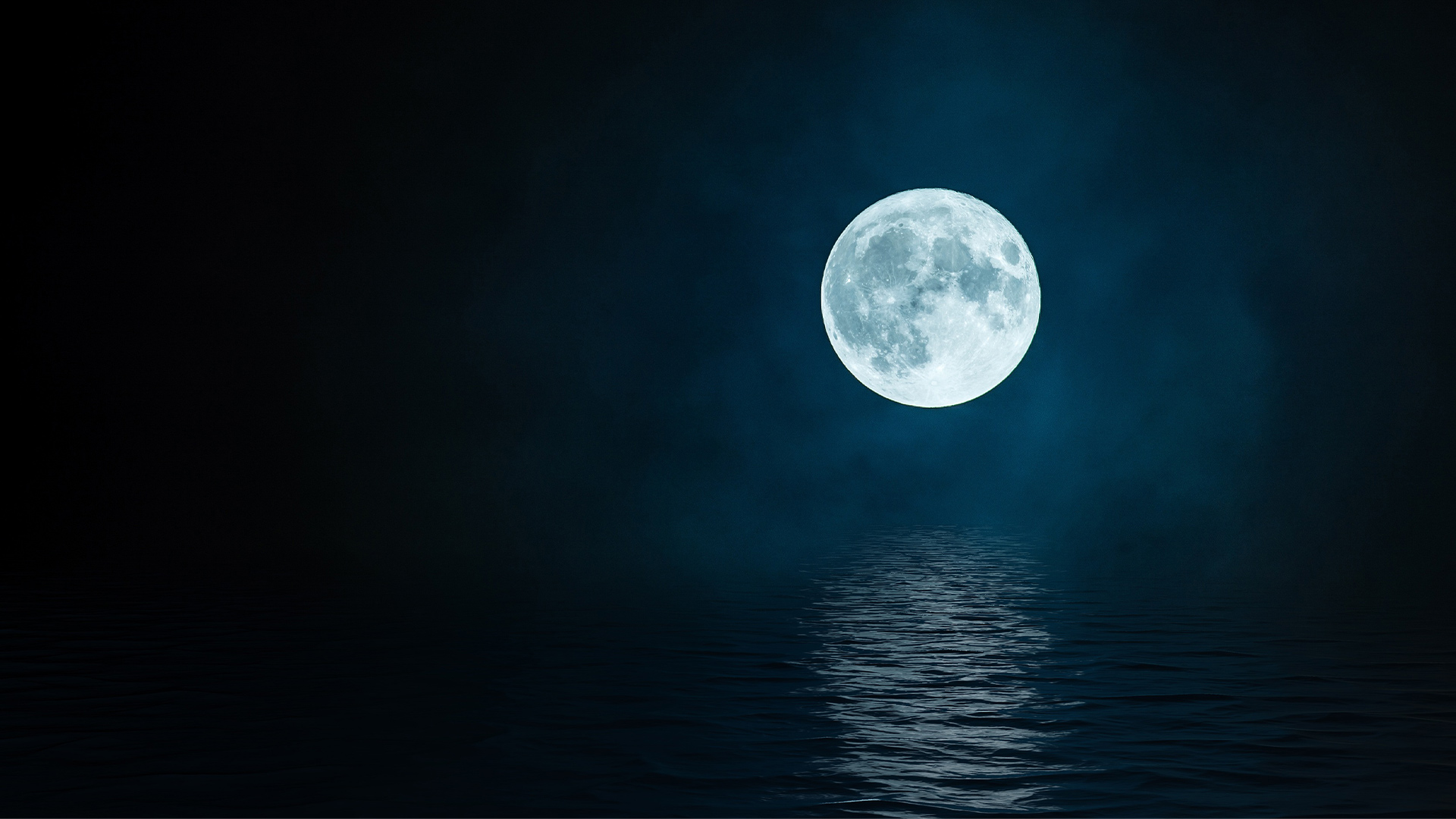 以斯拉記
9-10
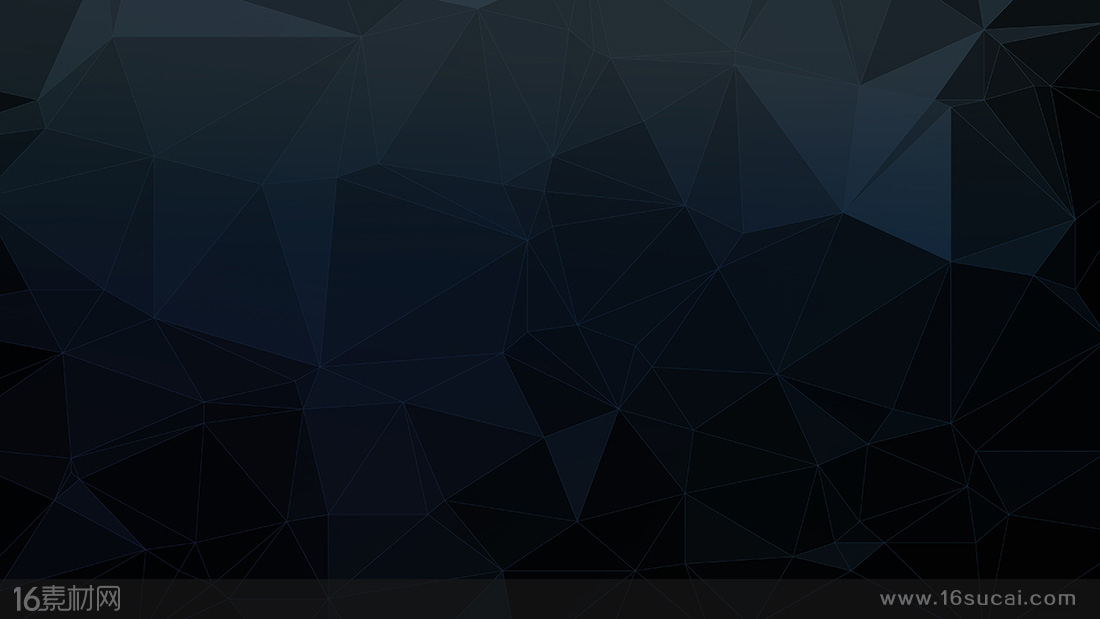 認識你獨一的真神，並且認識你所差來的耶穌基督，這就是永生。約17:3
以斯拉記
9-10
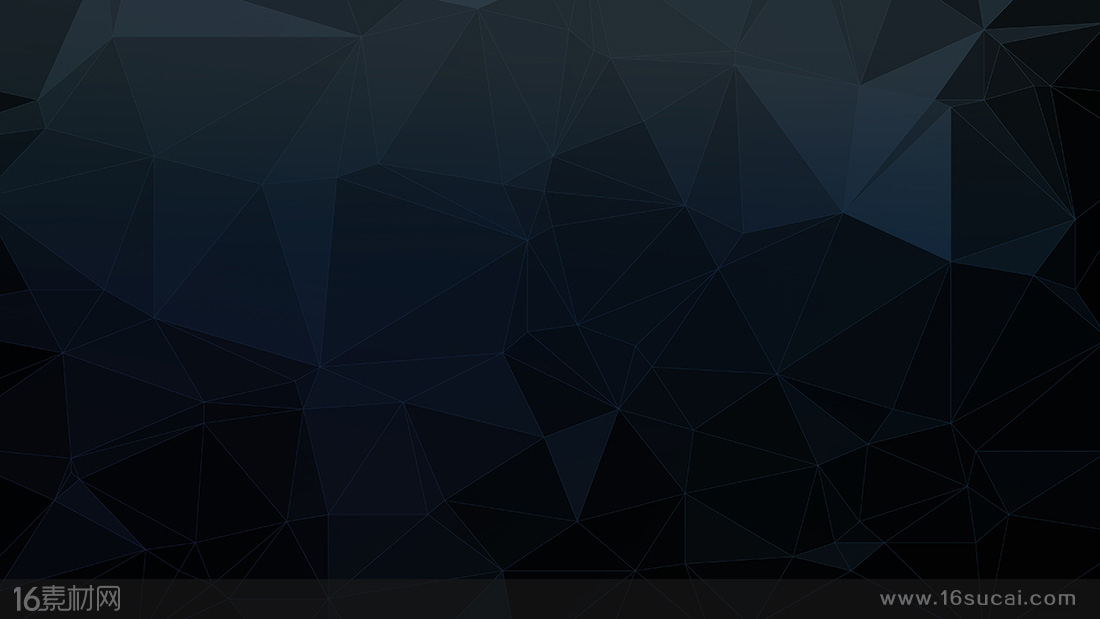 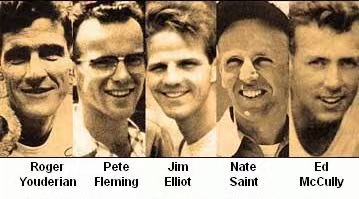 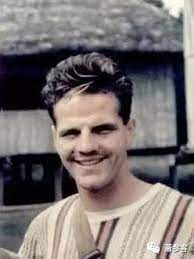 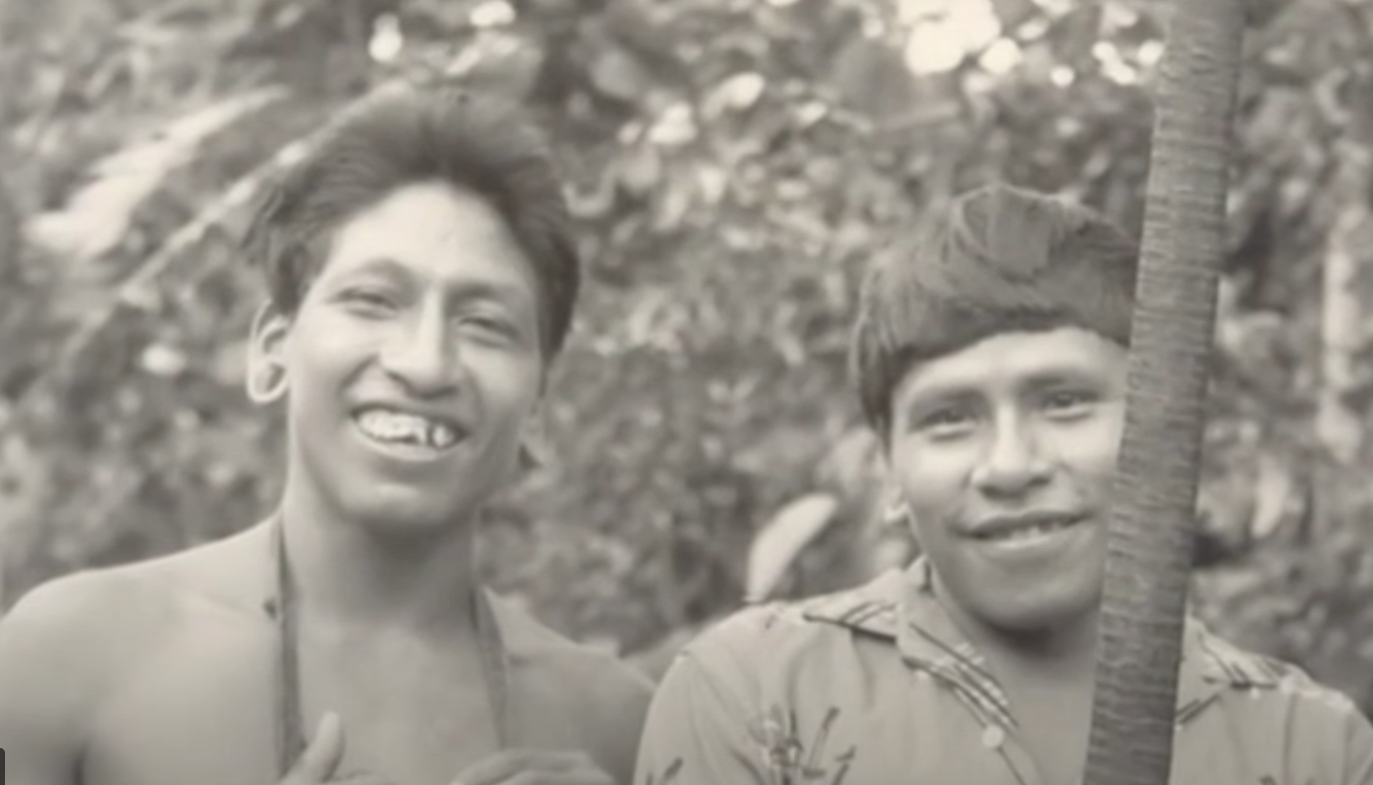 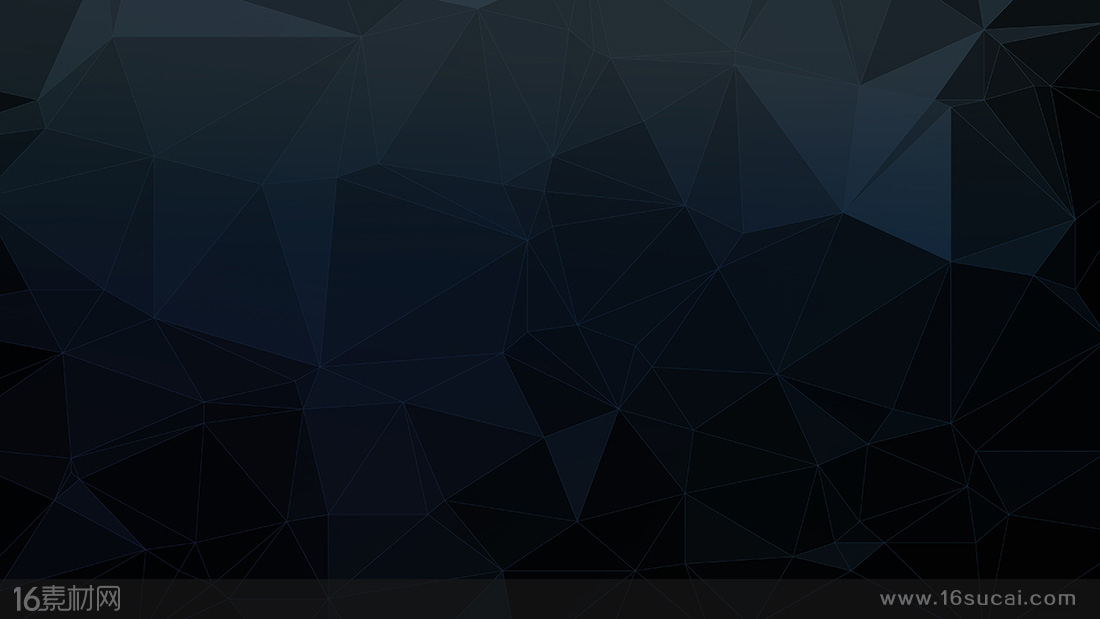 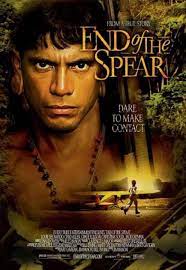 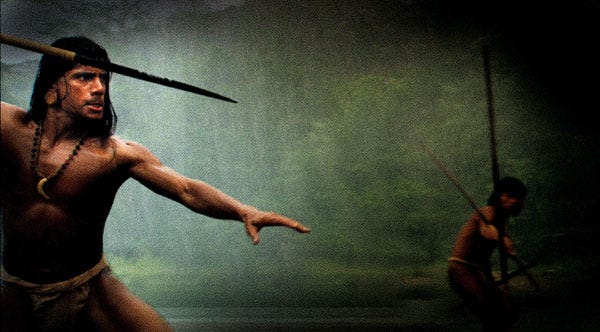 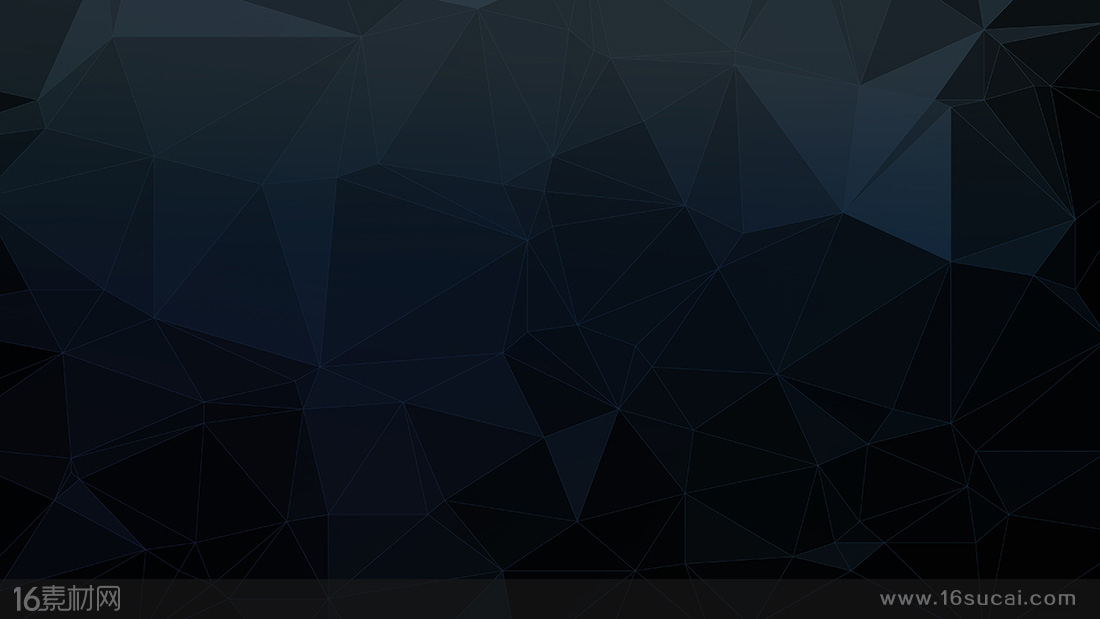 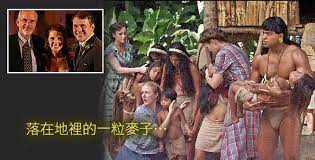 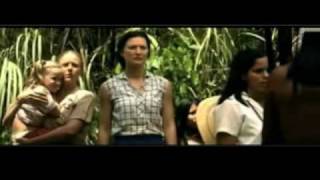 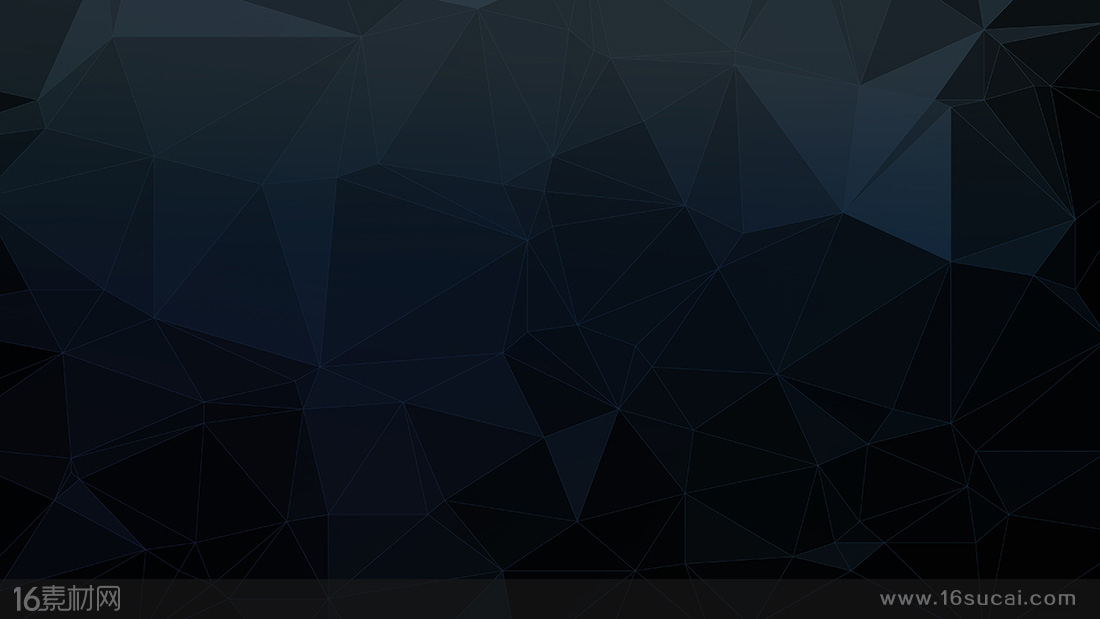 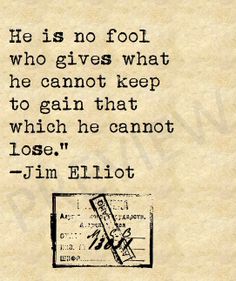 為得到那不會失去的，
而付出那不能保有的，
這人一點也不傻。

--Jim Elliot
[Speaker Notes: 永恆的眼光]
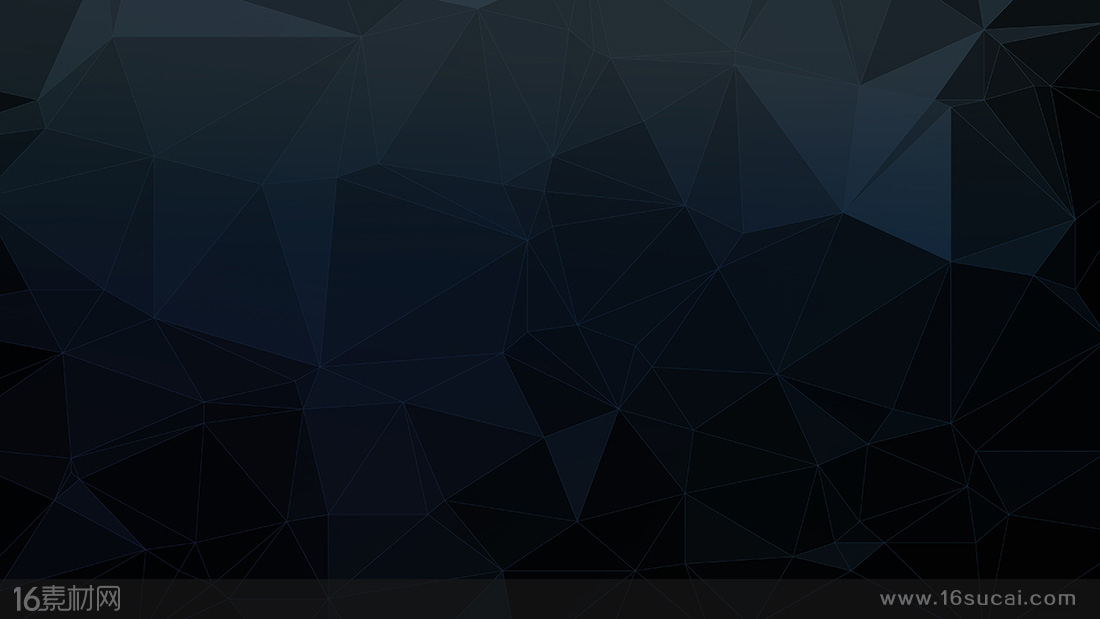 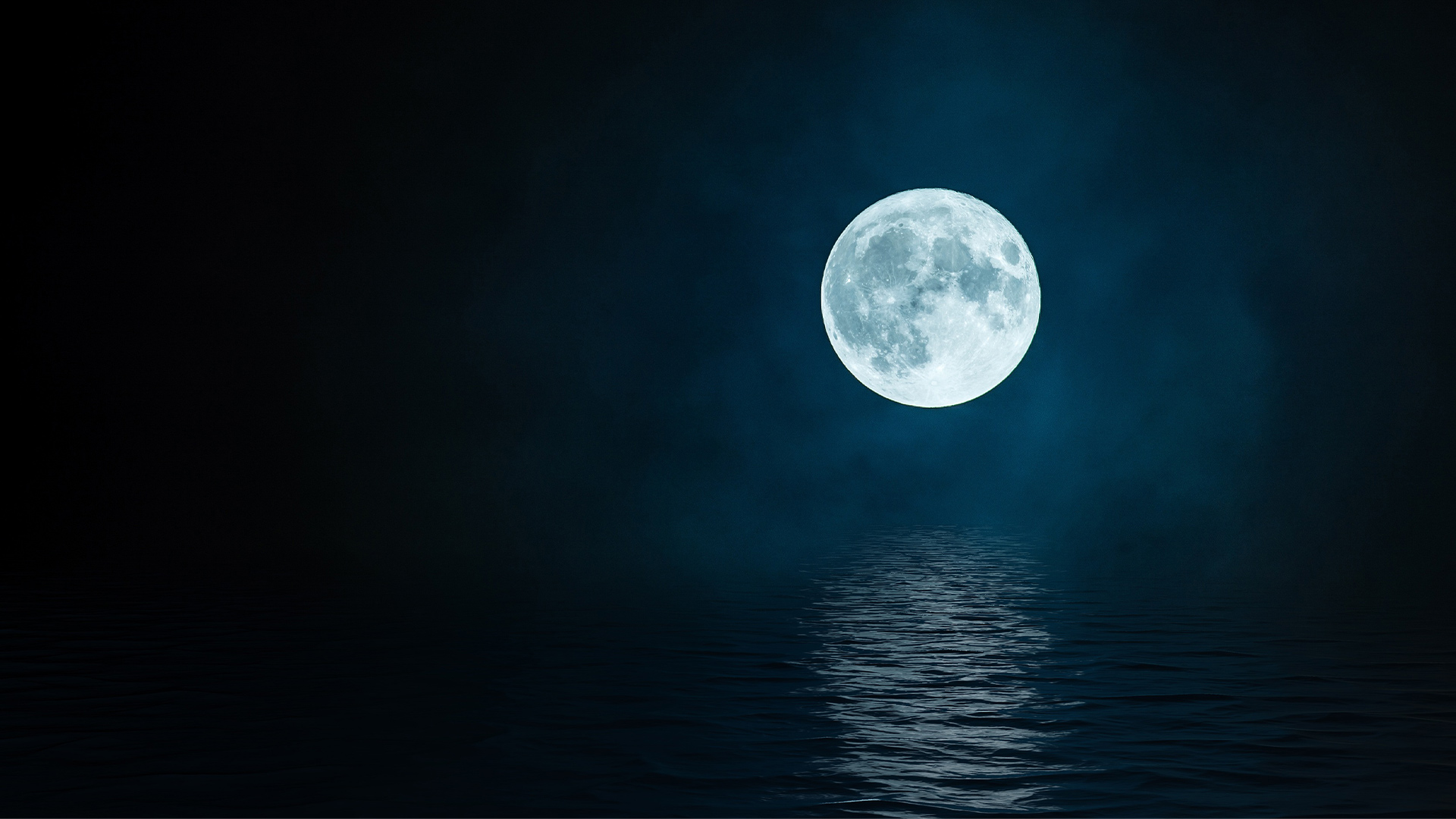 永恆的眼光
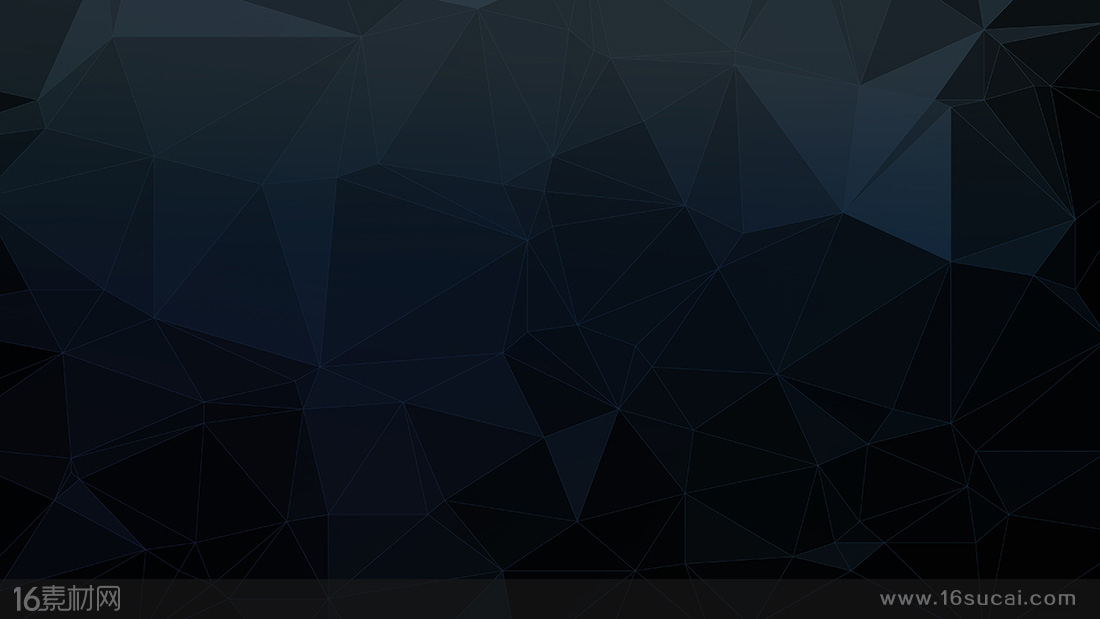 26】凡活著信我的人必永遠不死。你信這話嗎？”27】馬大說：“主啊，是的，我信你是基督，
              是　神的兒子，就是那要臨到世界的。”
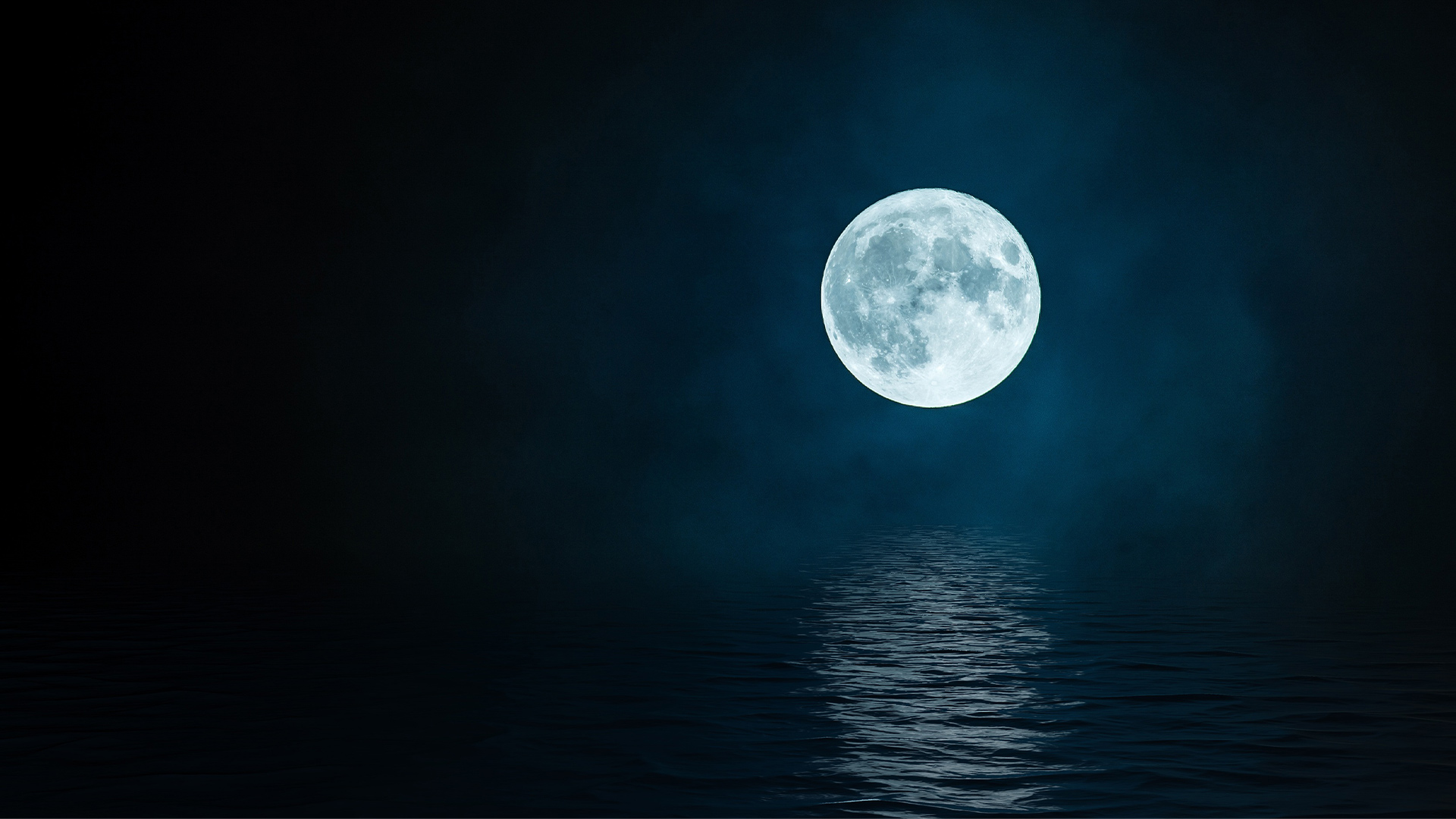 以斯拉記
9-10
[Speaker Notes: 如何進入永恒]
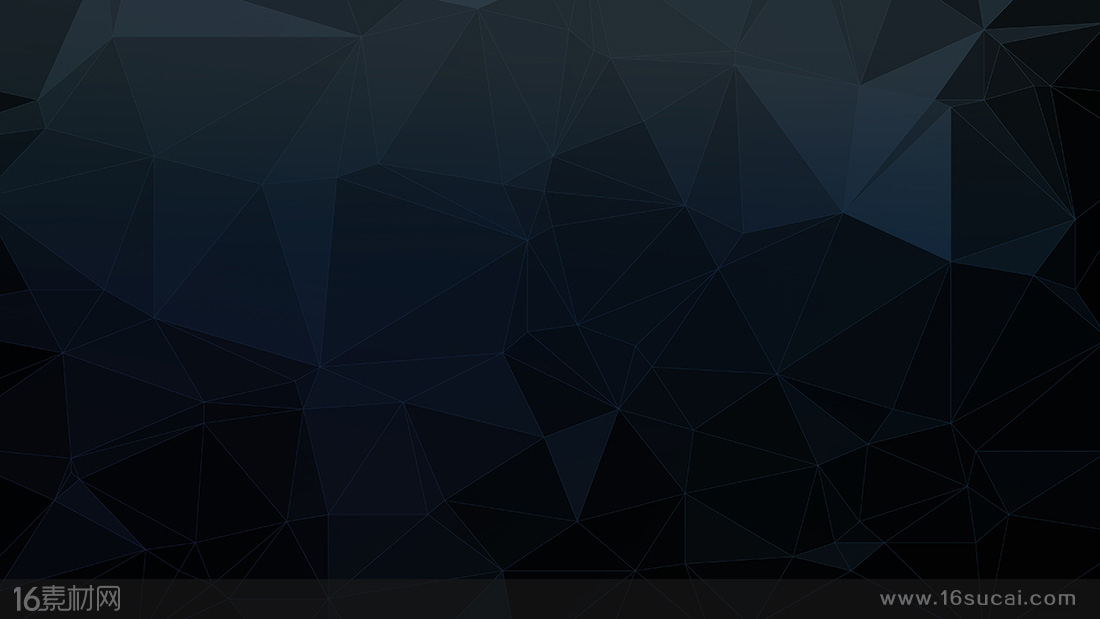 神愛世人，甚至將他的獨生子賜給他們，叫一切信他的，不至滅亡，反得永生。約3:16
以斯拉記
9-10
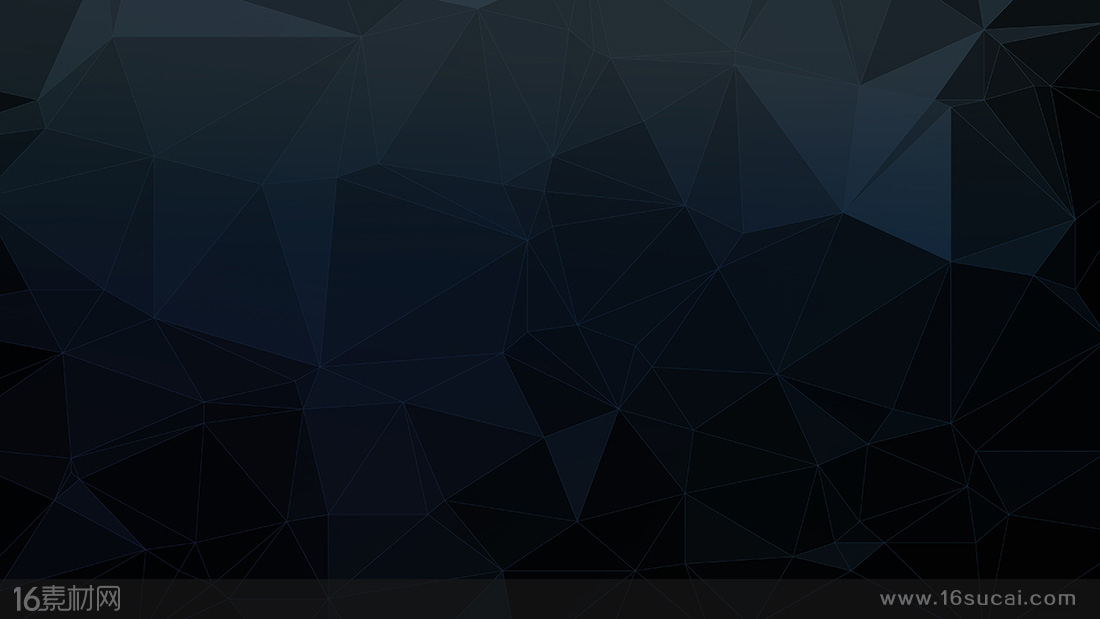 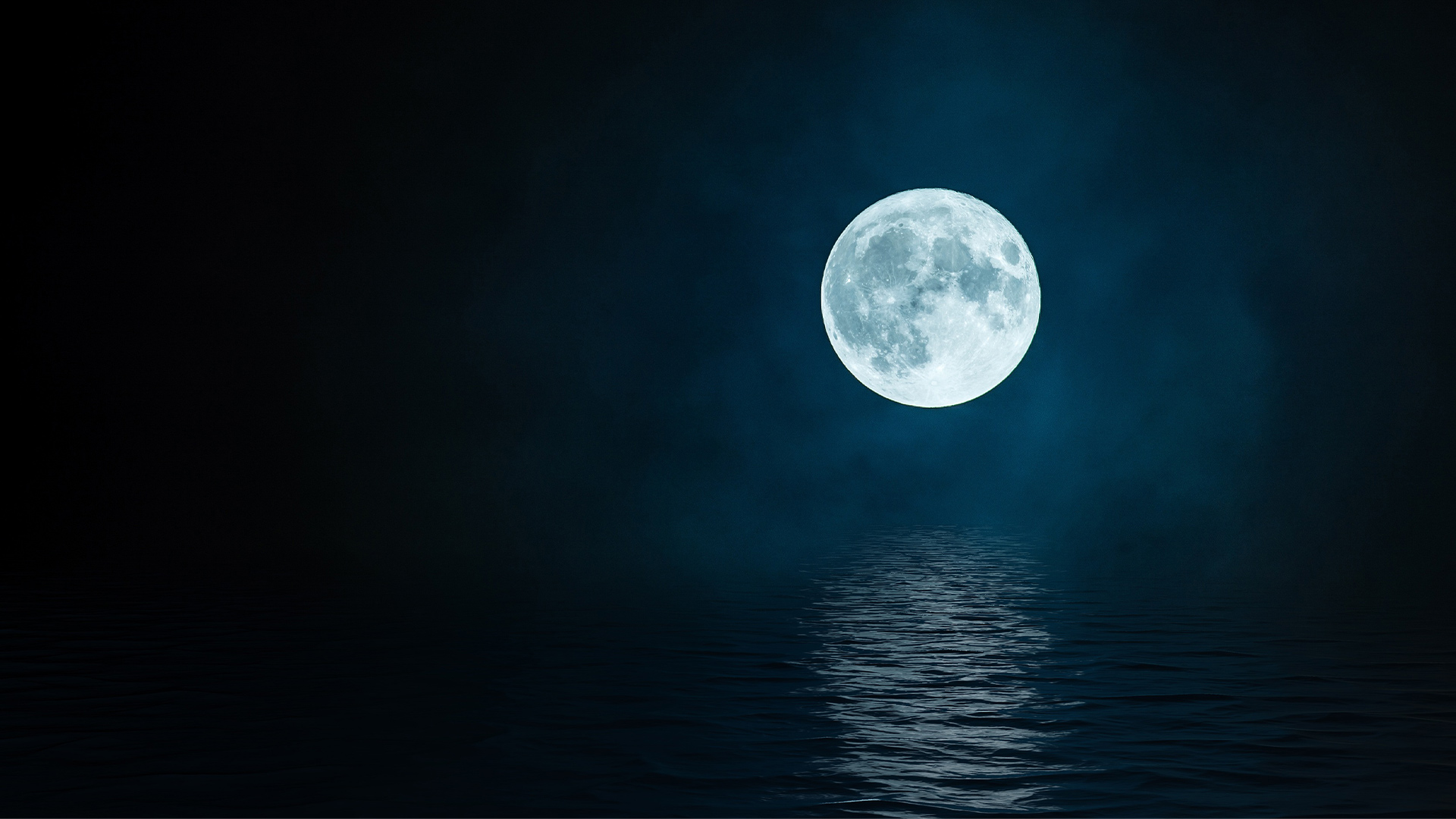 永遠有多遠？
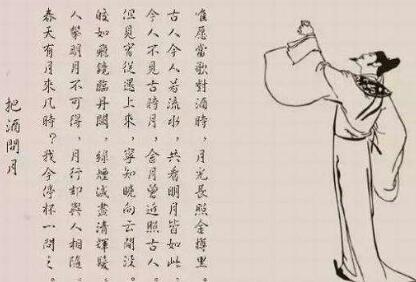 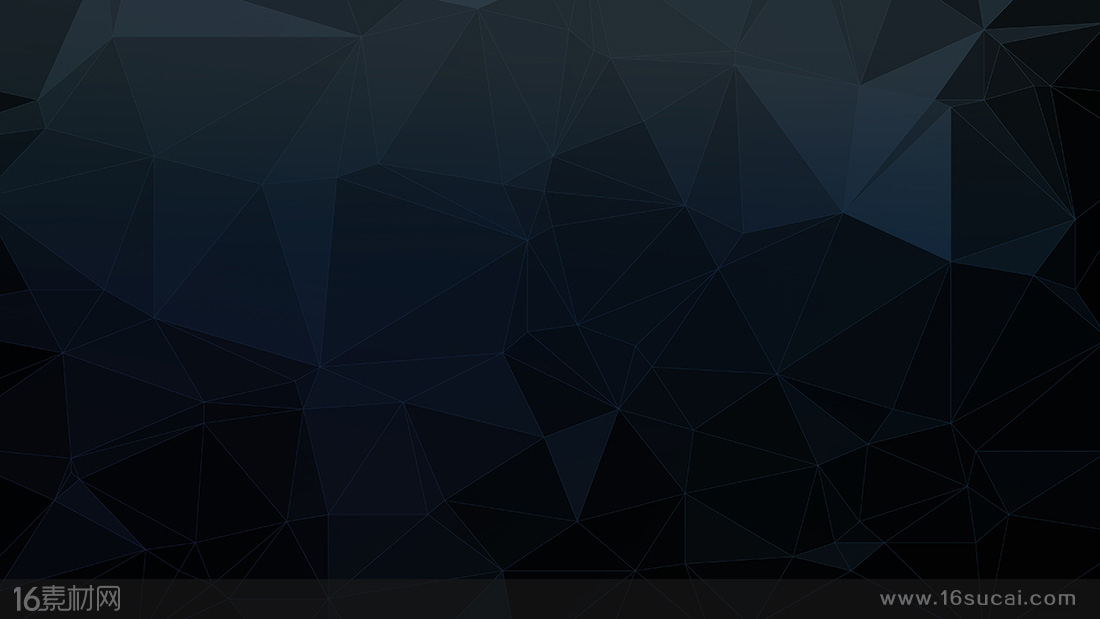 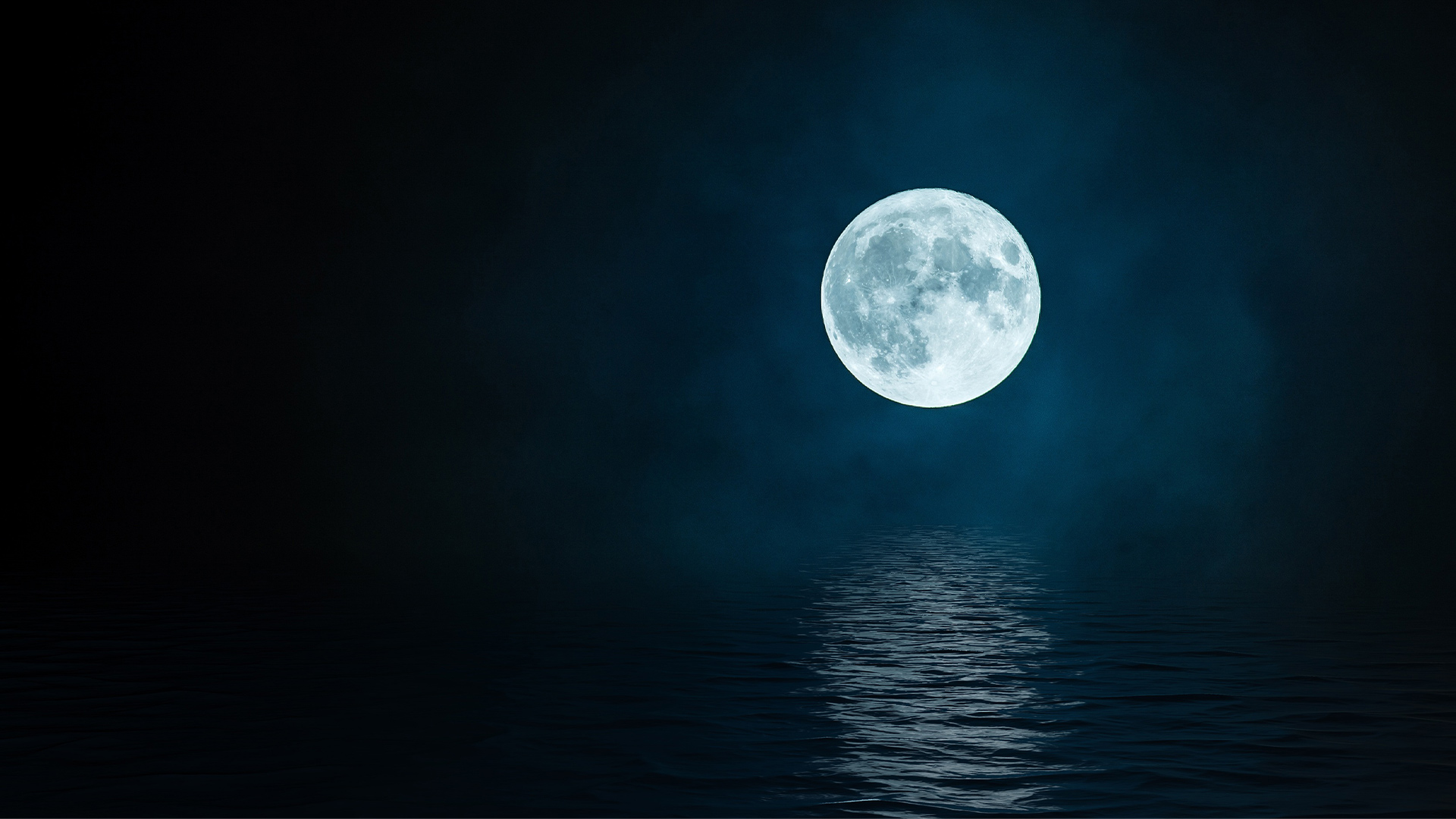 過去，現在，將來
  -----------▪----------
           永遠